TN Foundational Literacy 
February 10-14, 2025
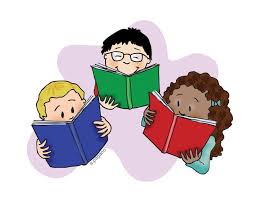 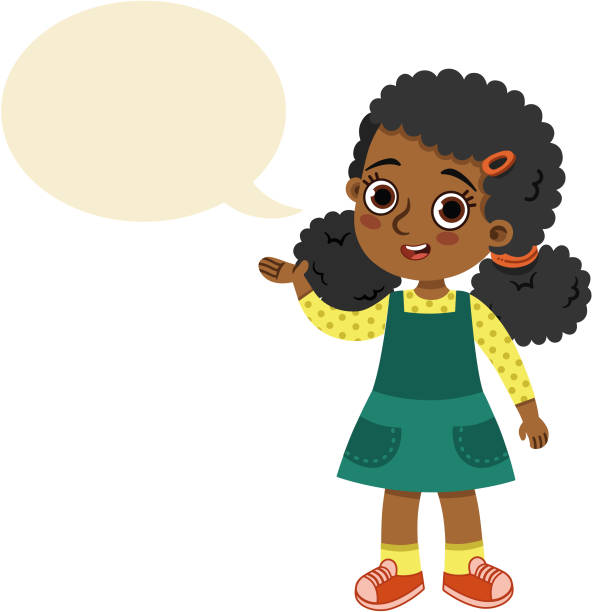 TODAY IS:
Add a timer
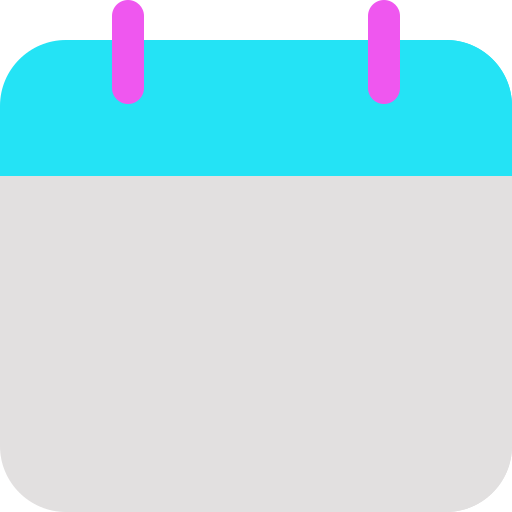 Focus Board
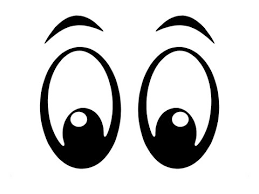 Monday
February 10, 2024
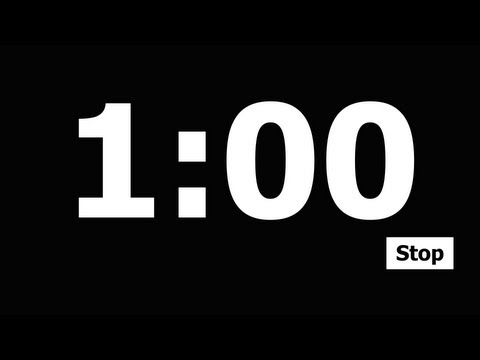 Color and Shape




gray
hexagon
Letter Bundle
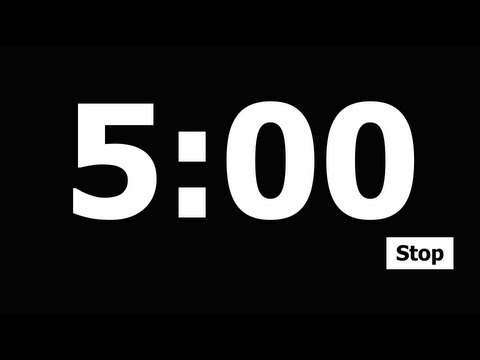 Number
10
ten
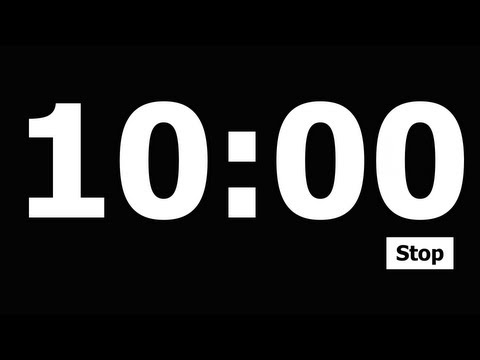 Bb
Ff
Dd
Gg
Aa
Sight Words:
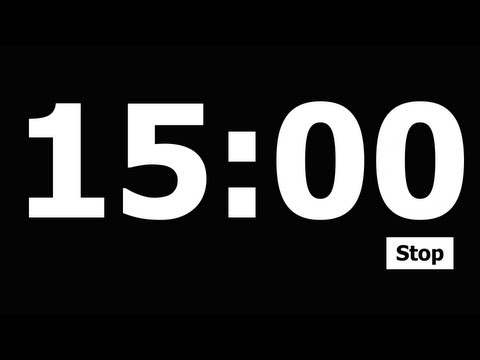 when
your
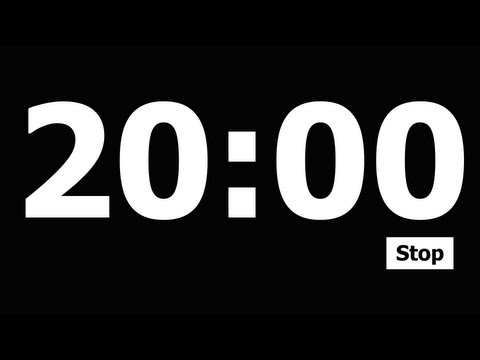 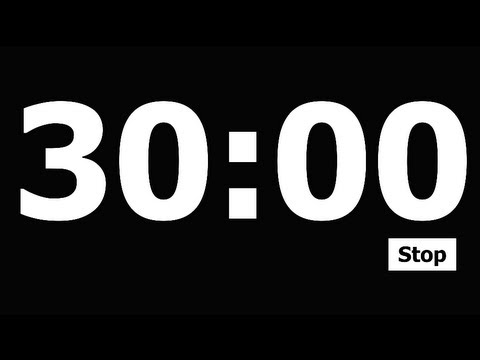 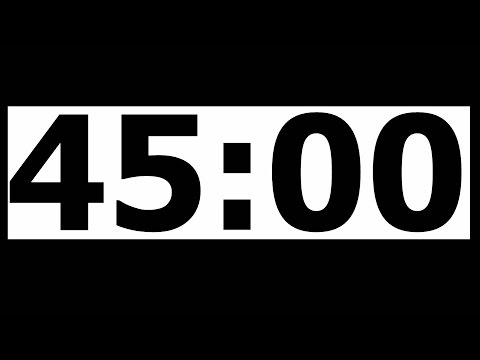 Daily 
Affirmation
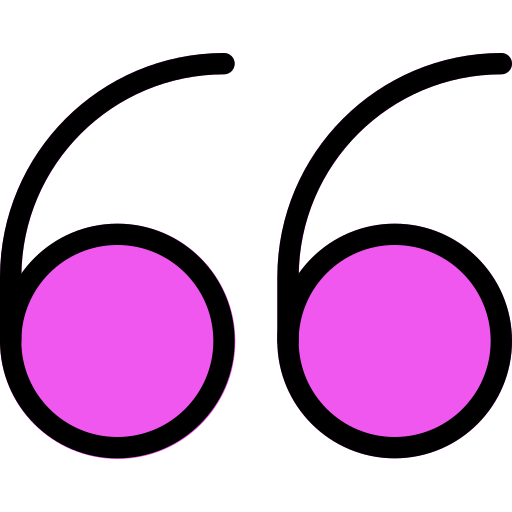 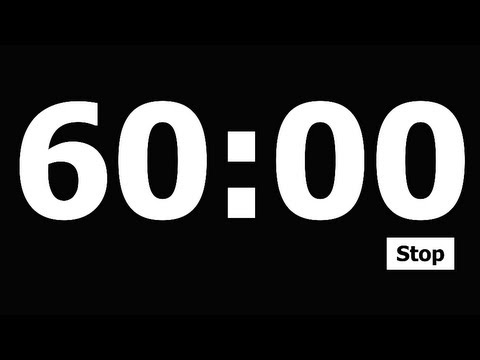 “I am wonderfully created!”
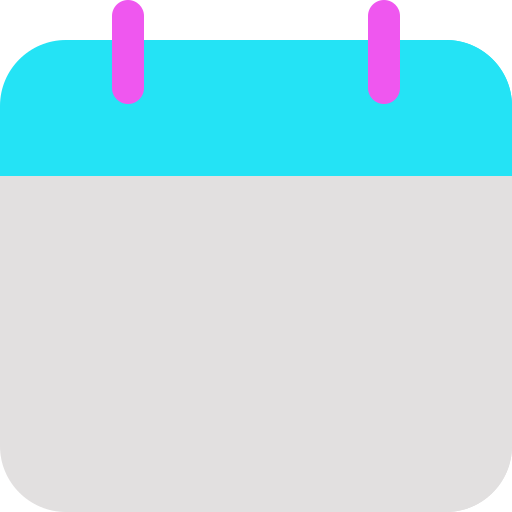 Today’s Lesson
Add a timer
TN Sounds First Vol. 2
Week 19
Day 1
Let’s Learn to Read!
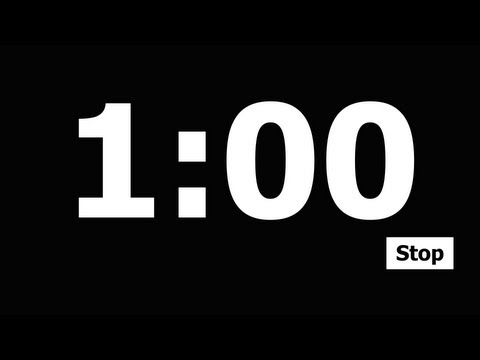 Adding Syllables
Make a Rhyme!
Snatch the Sound
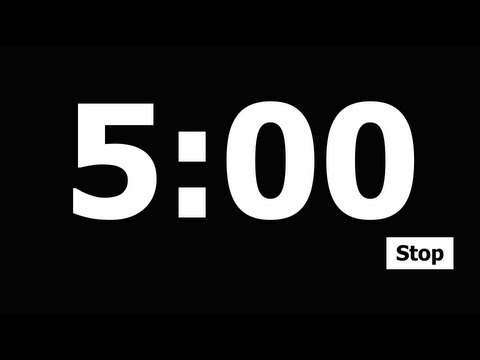 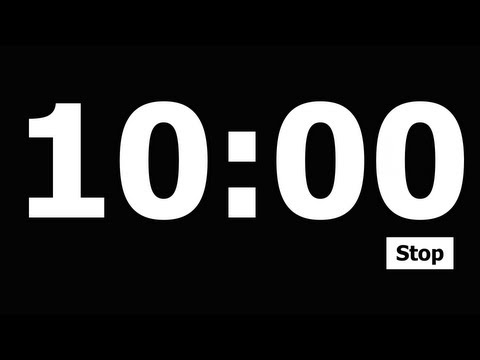 play + ing
walk + ing
cook + ing
talk + ing
look + ing
we
     may
     tie
run, done, _
snow, go, _
feet, heat, _
trim, him, _
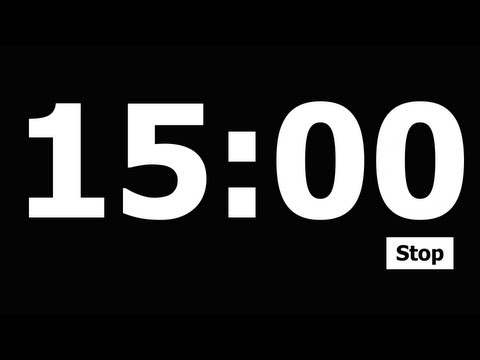 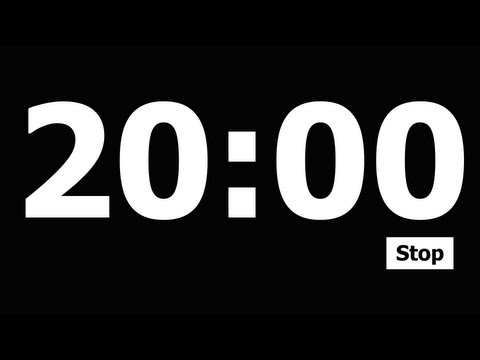 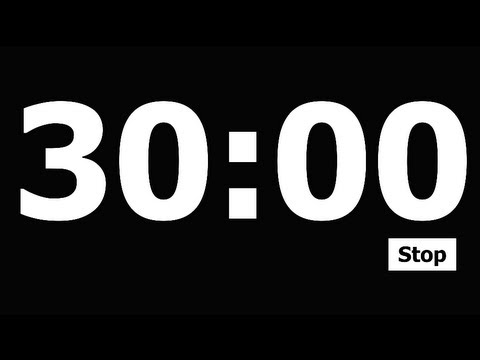 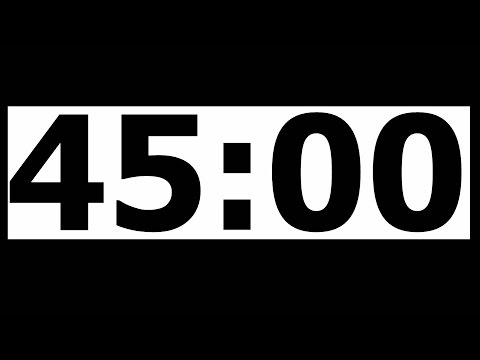 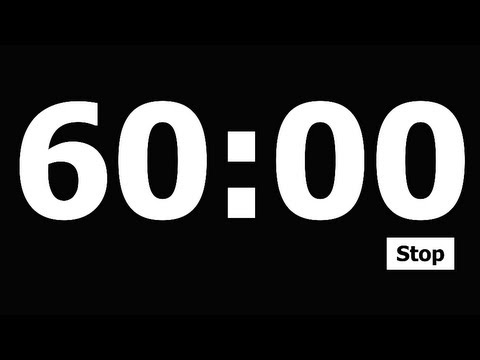 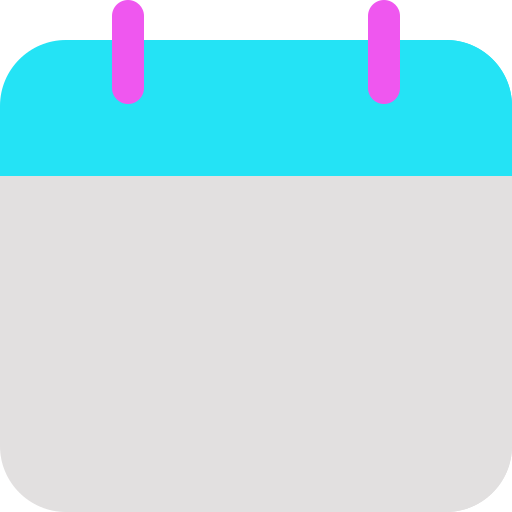 Add a timer
Today’s Lesson
Let’s Learn to Read!
TN Sounds First Vol. 2
Week 19
Day 1
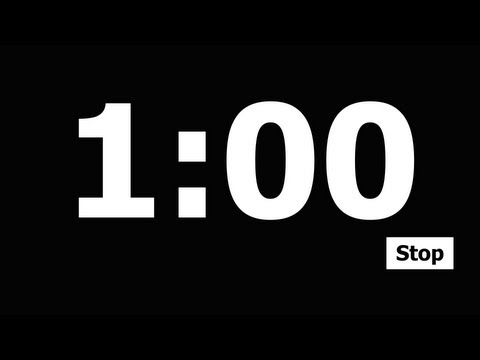 Snatch the Sound
Medial Sound
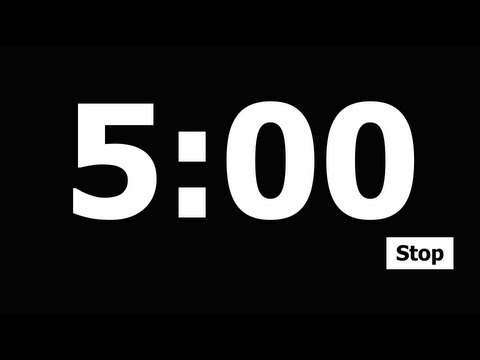 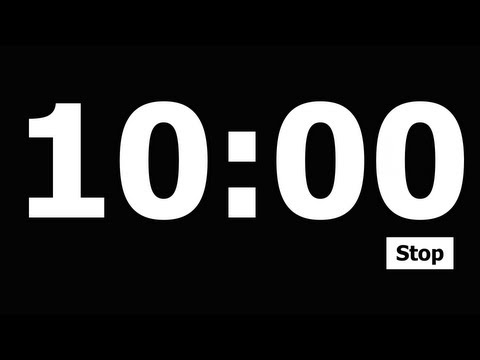 we
     may
     tie
ran, mad 
nut, nap
kiss, lip

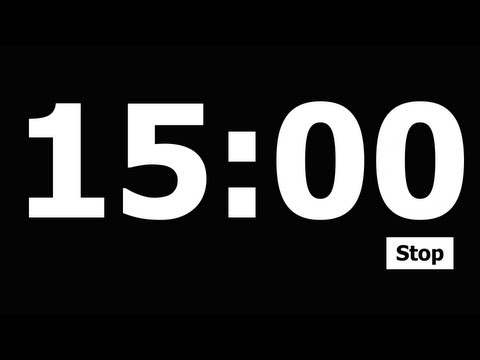 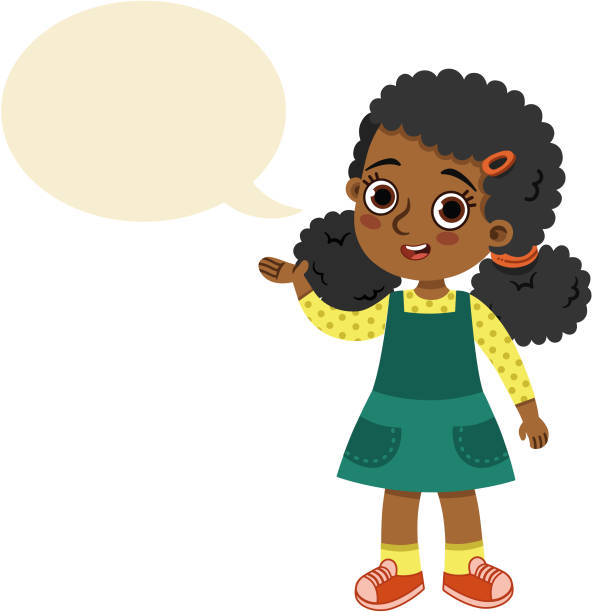 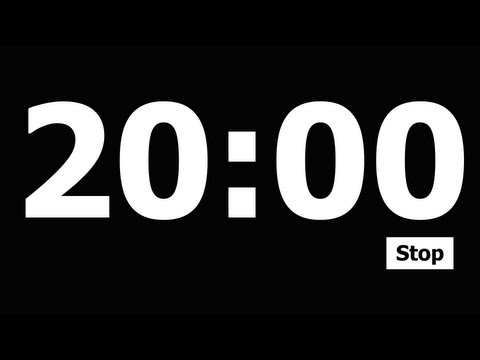 
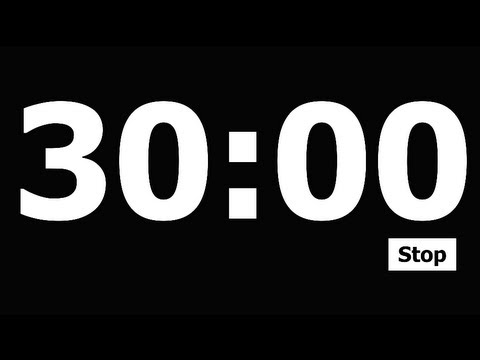 
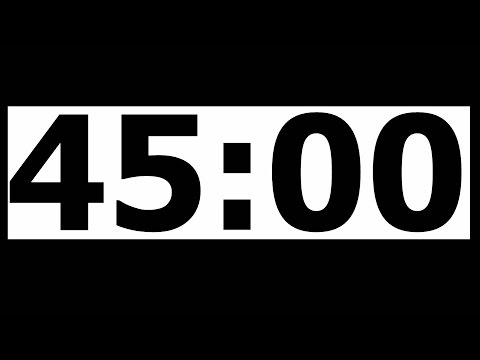 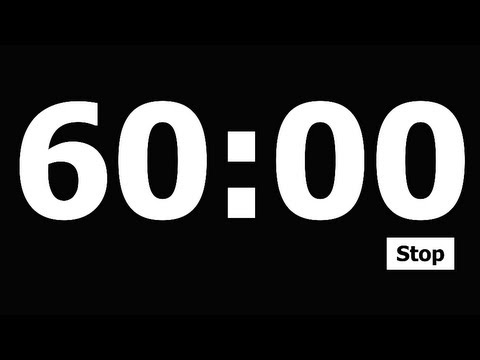 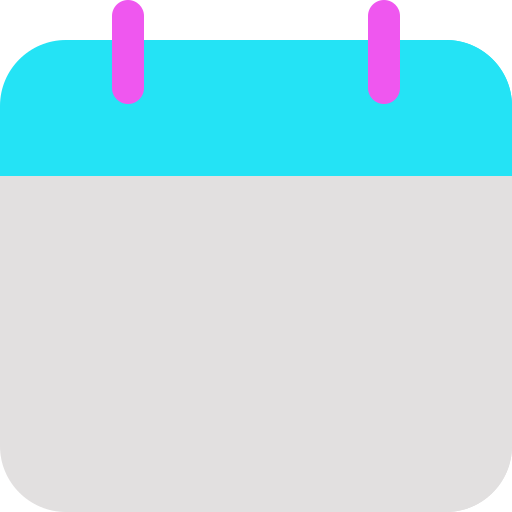 Add a timer
Let’s Learn to Read!
Today’s Lesson
TN Sounds First Vol. 2
Week 19
Day 1
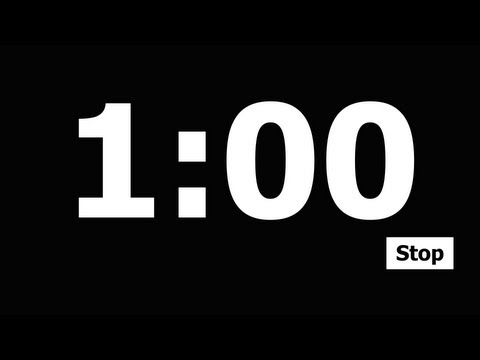 Silly Sentence
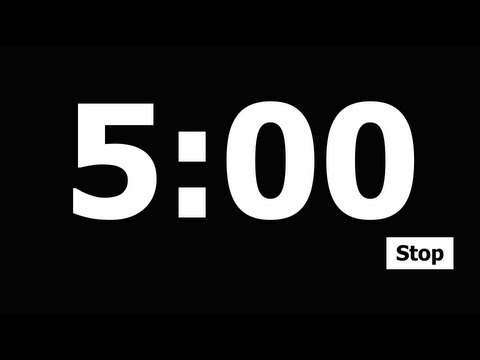 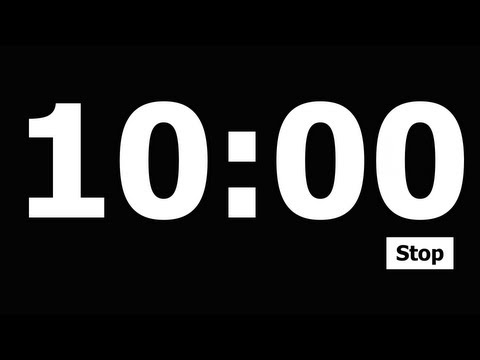 Terrible Tommy tinkered with the table and it tipped.
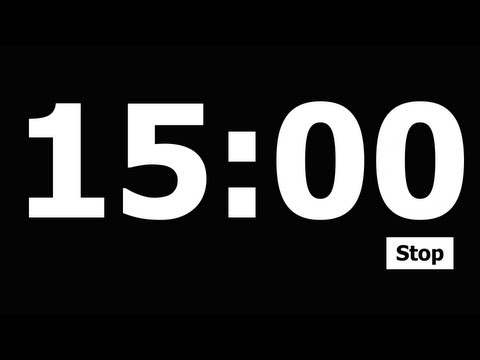 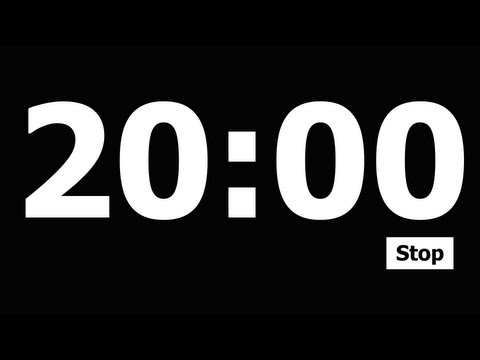 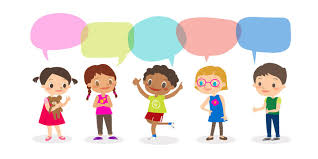 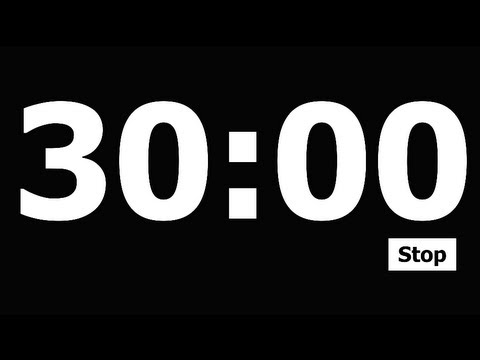 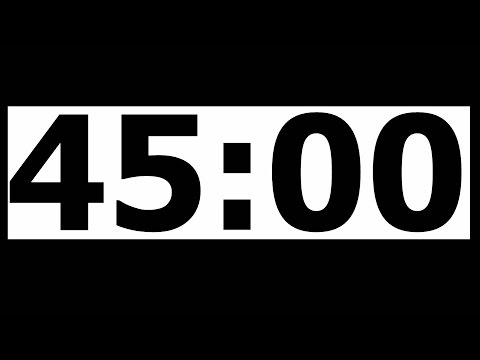 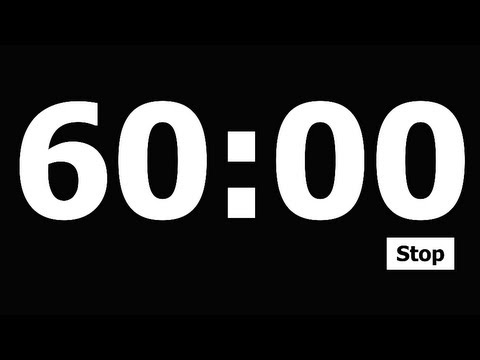 TODAY IS:
Add a timer
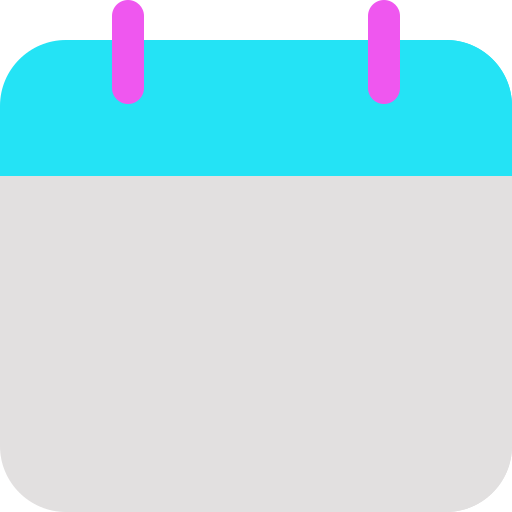 Focus Board
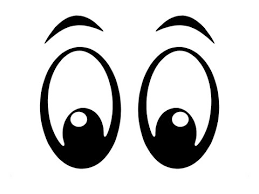 Tuesday
February 11, 2024
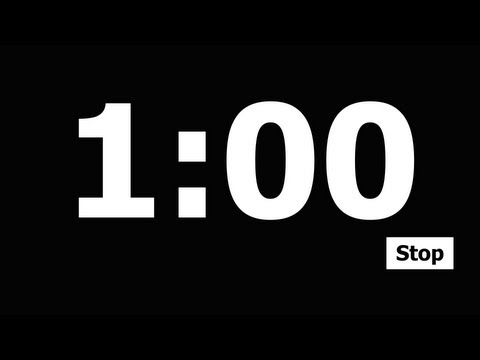 Color and Shape




gray
hexagon
Letter Bundle
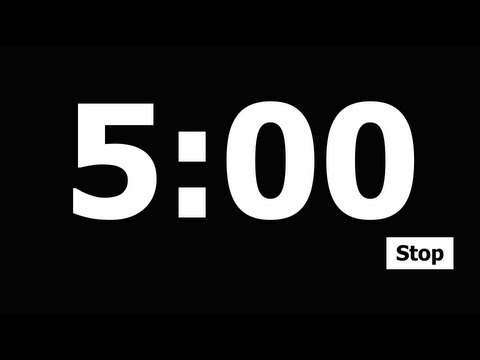 Number
10
ten
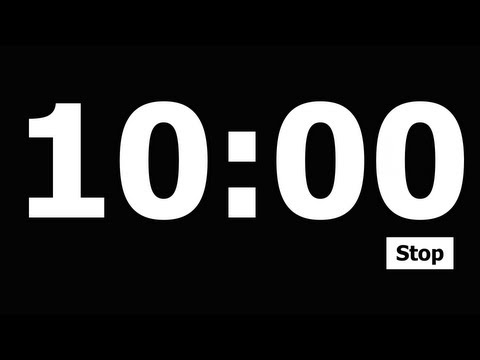 Bb
Ff
Dd
Gg
Aa
Sight Words:
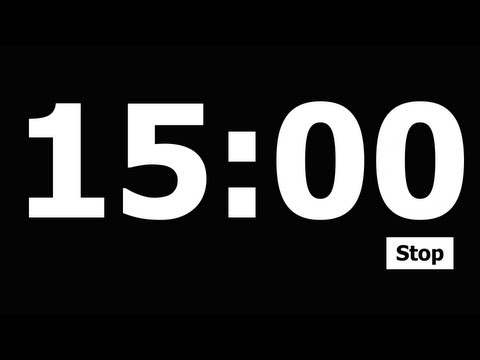 when
your
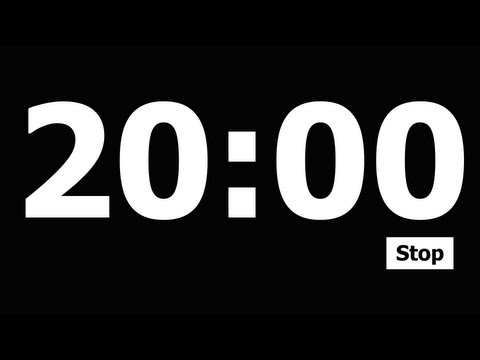 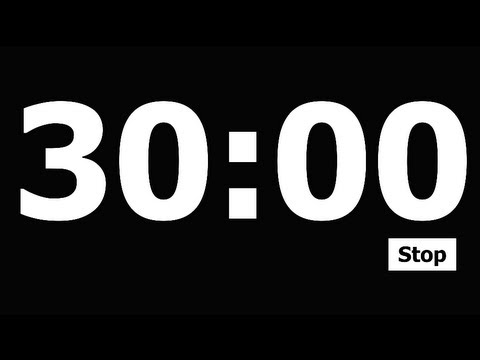 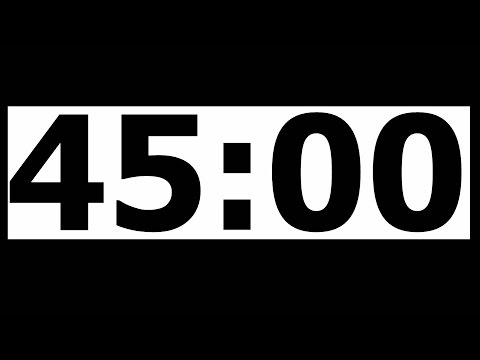 Daily 
Affirmation
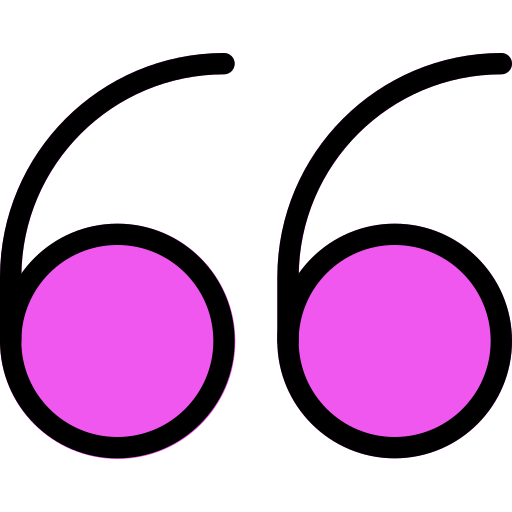 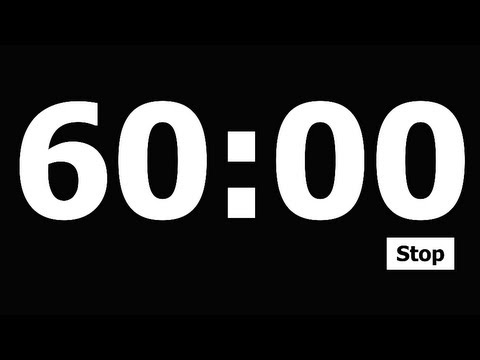 “I am wonderfully created!”
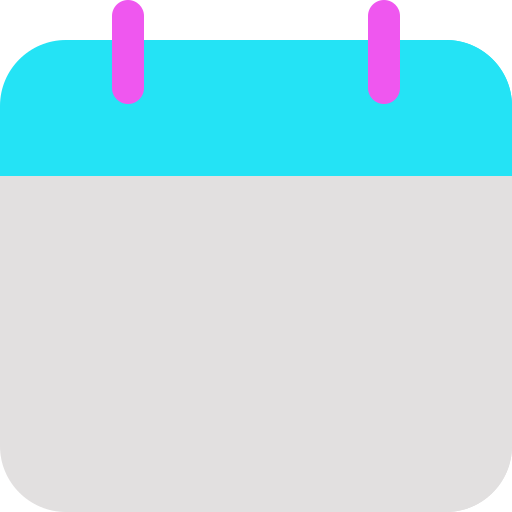 Today’s Lesson
TN Sounds First Vol. 2
Week 19
Day 2
Add a timer
Let’s Learn to Read!
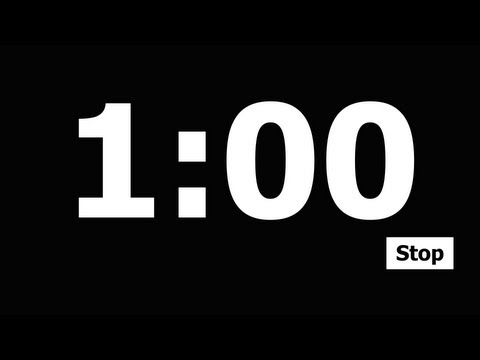 Rhyme Time!
Snatch the Sound
Adding Syllables
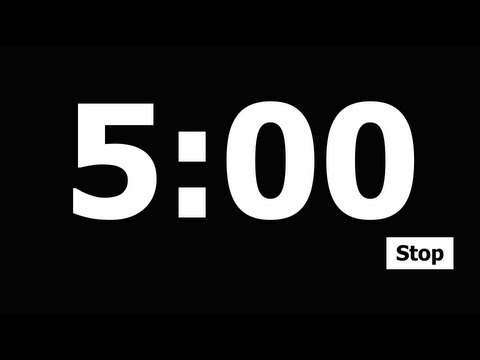 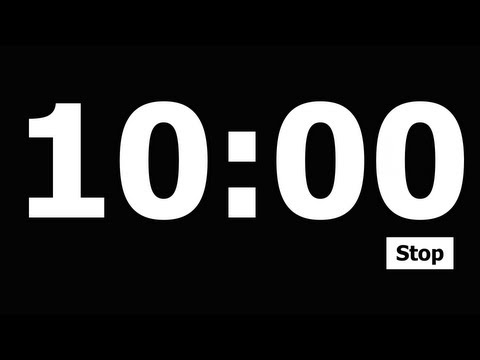 low
    zoo
    me
meet + ing
think + ing
dust + ing
cry + ing
jump + ing
hot, cot, _
share, pair, _
jug, tug, _
wet, yet, _
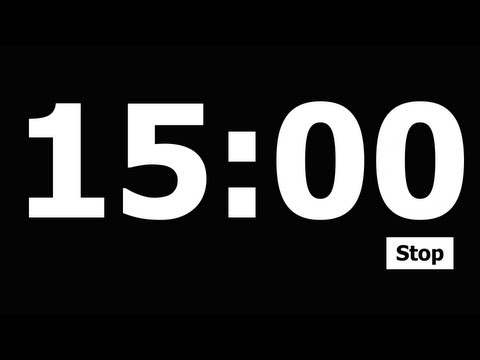 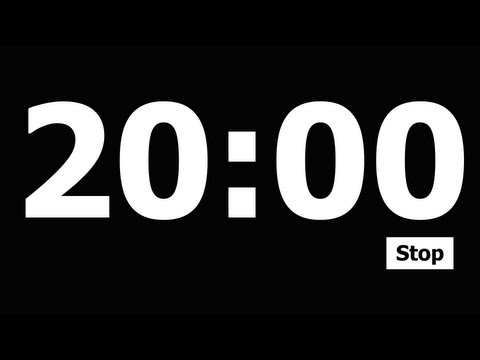 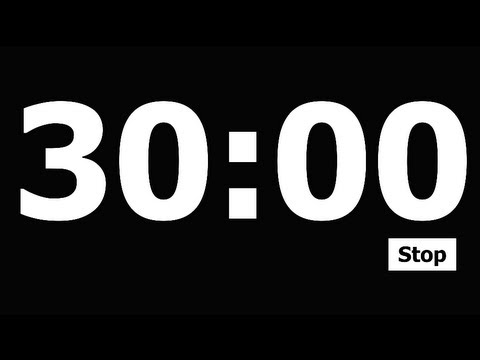 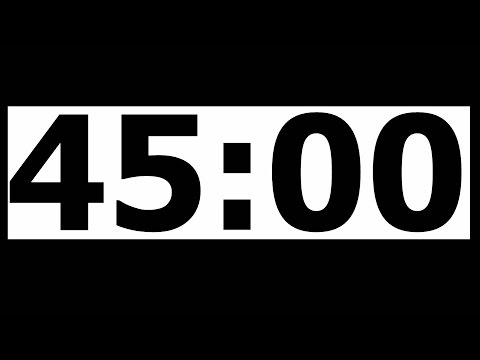 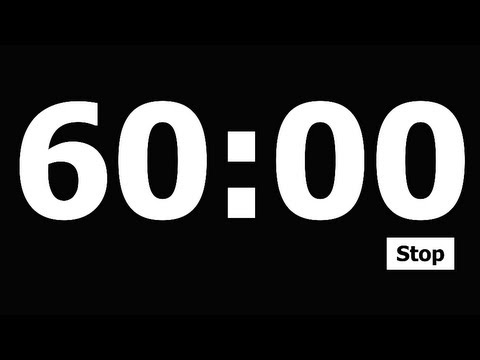 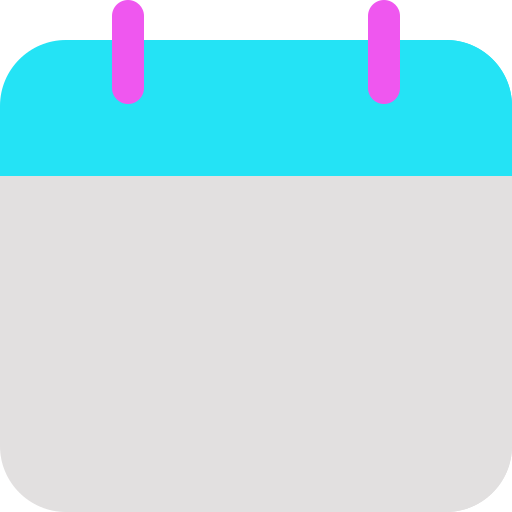 Add a timer
Today’s Lesson
Let’s Learn to Read!
TN Sounds First Vol. 2
Week 19
Day 2
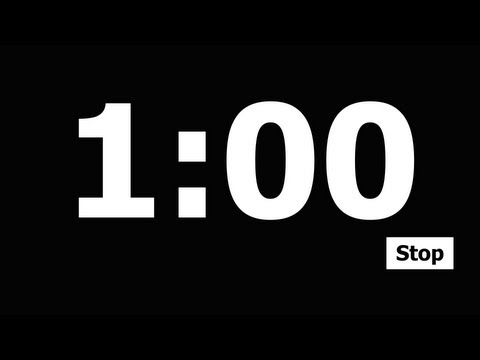 Snatch the Sound
Medial Sound
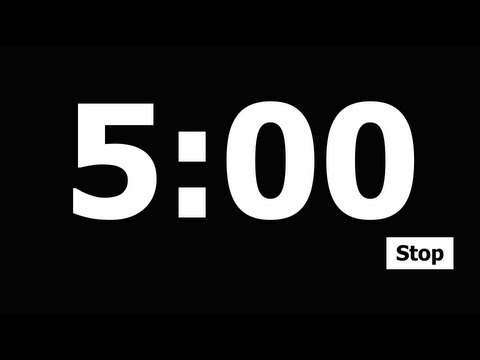 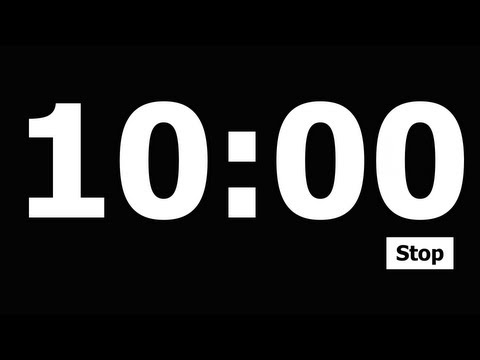 low
      zoo
       me
got, not
run, puff
mad, hit

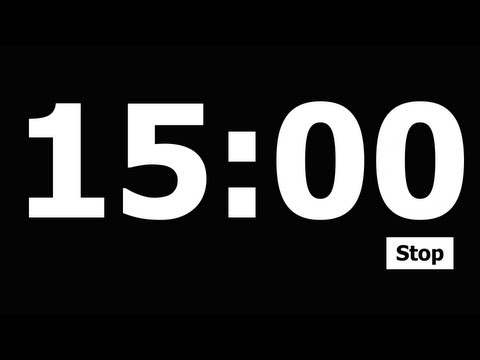 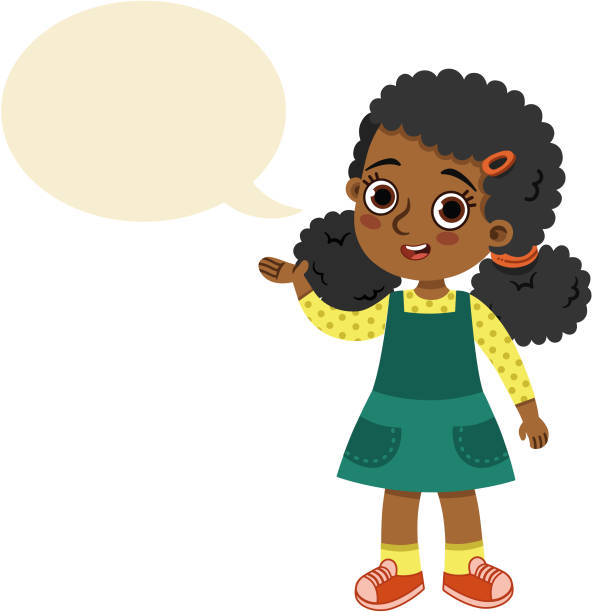 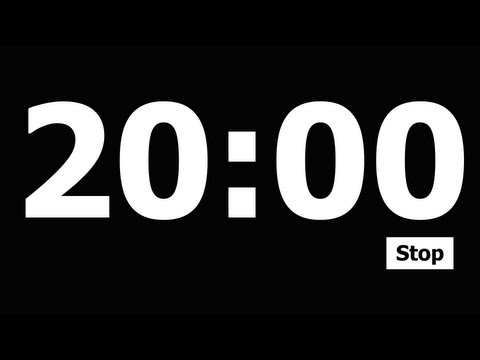 
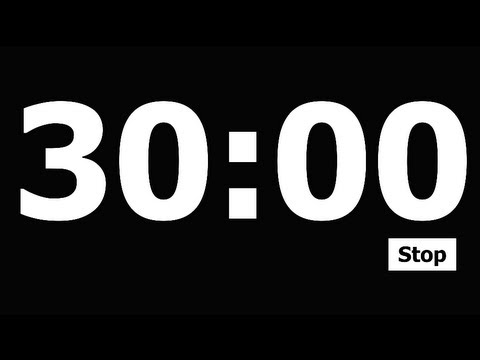 
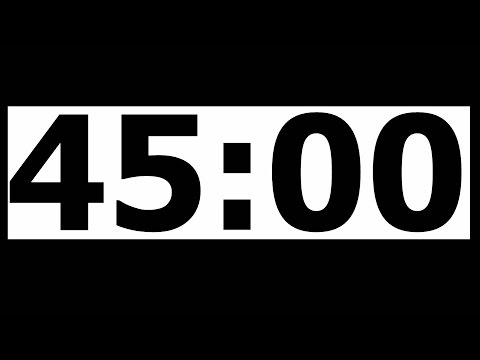 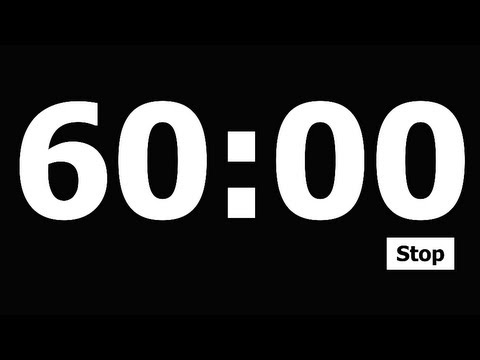 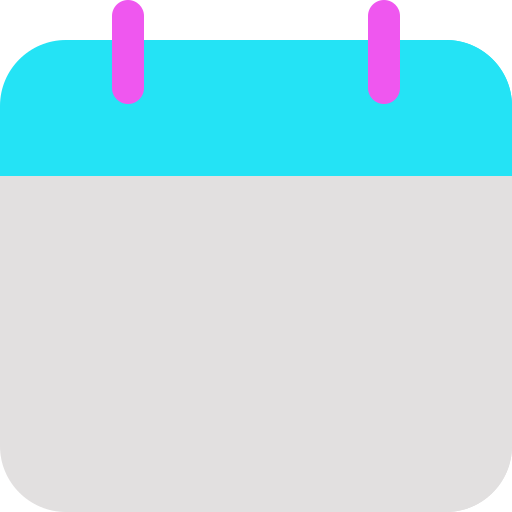 Add a timer
Let’s Learn to Read!
Today’s Lesson
TN Sounds First Vol. 2
Week 19
Day 2
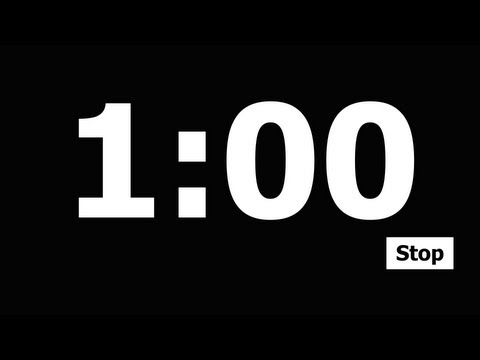 Silly Sentence
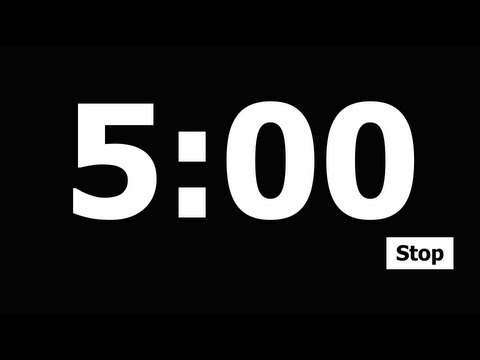 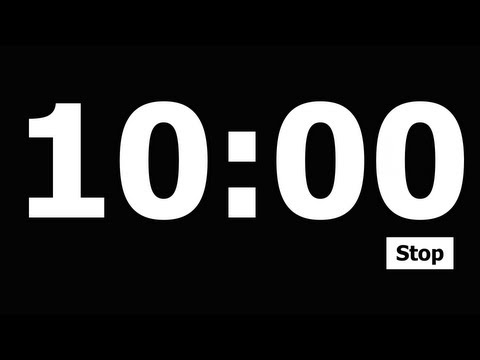 Vanessa put vibrant violets in a vase.
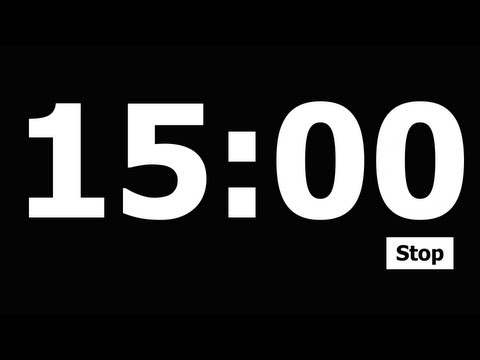 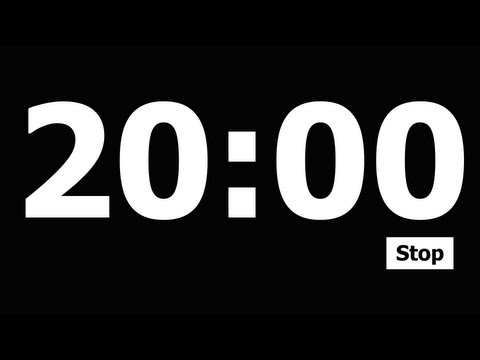 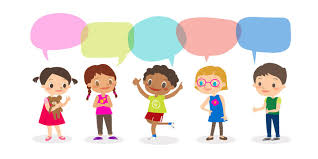 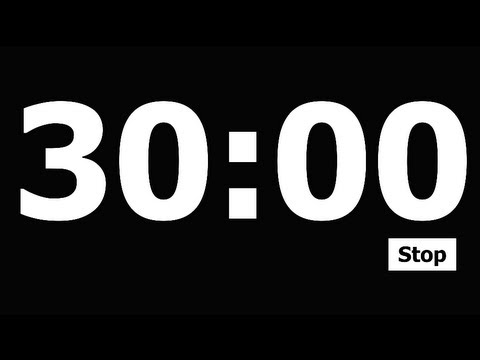 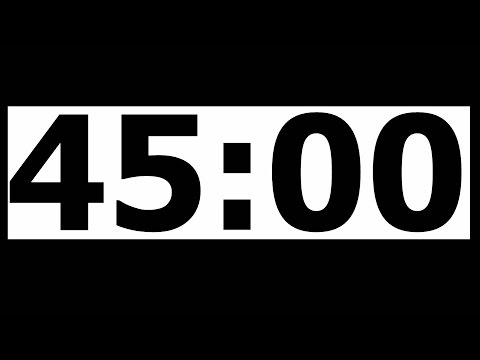 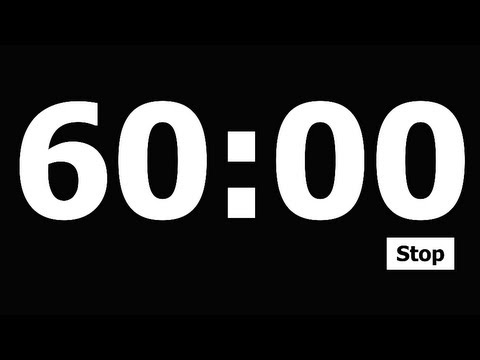 TODAY IS:
Add a timer
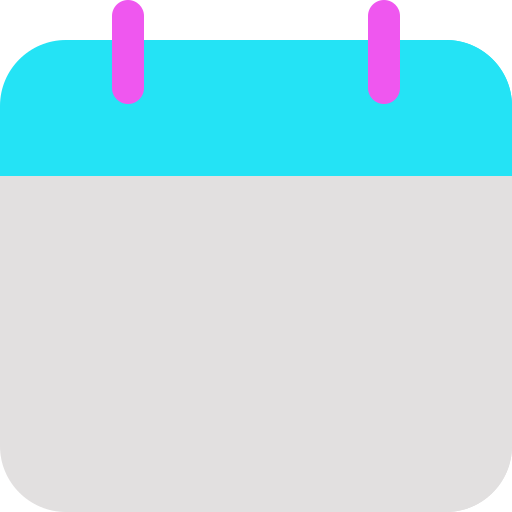 Focus Board
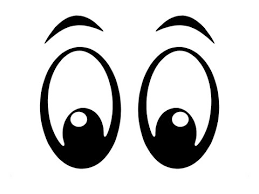 Wednesday
February 12, 2024
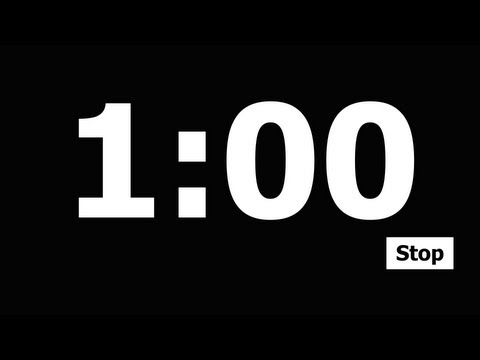 Color and Shape




gray
hexagon
Letter Bundle
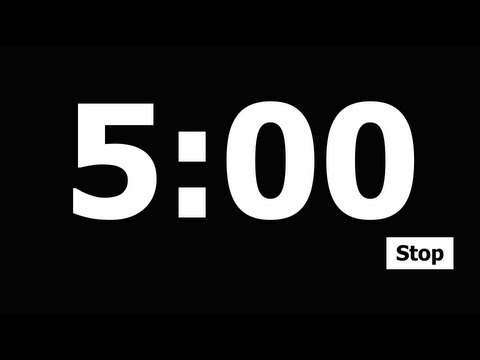 Number
10
ten
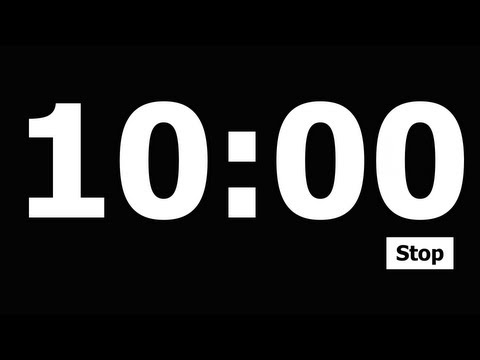 Bb
Ff
Dd
Gg
Aa
Sight Words:
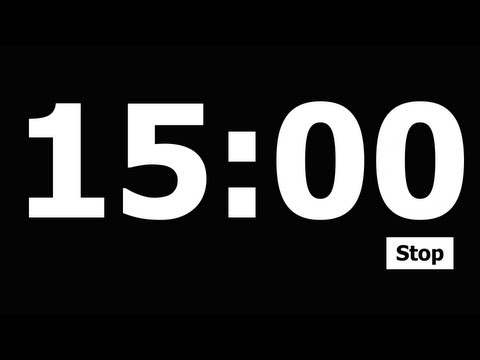 when
your
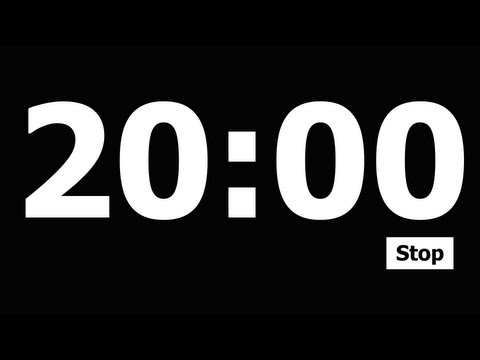 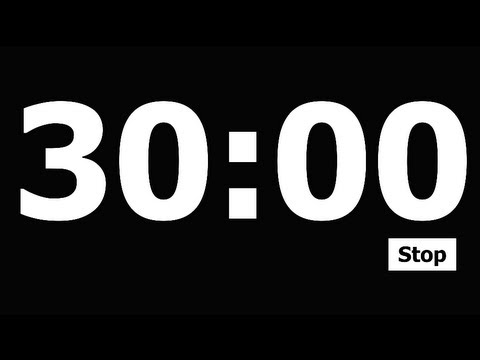 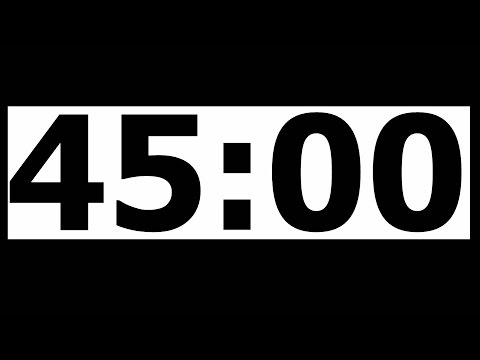 Daily 
Affirmation
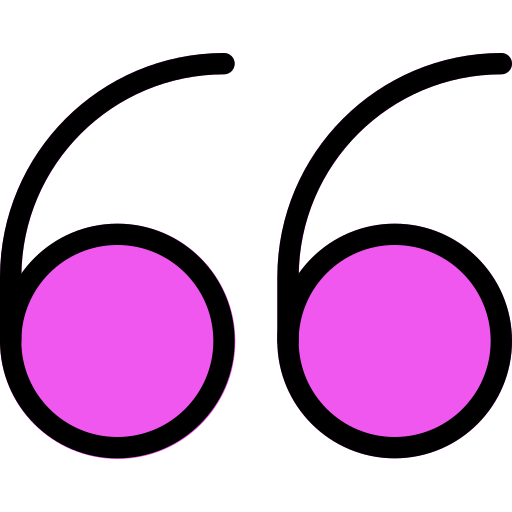 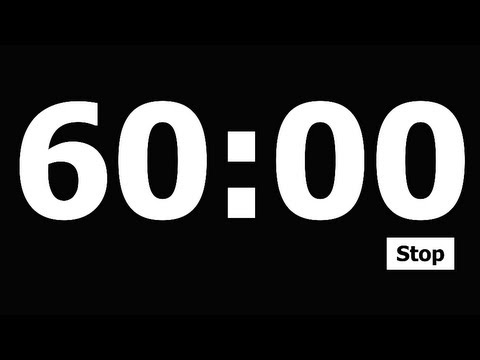 “I am wonderfully created!”
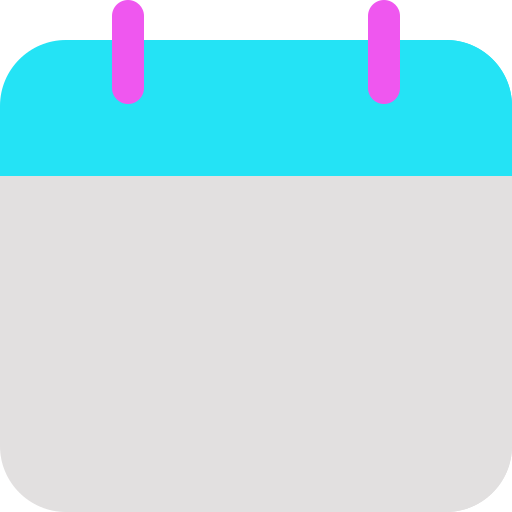 Add a timer
Today’s Lesson
Let’s Learn to Read!
TN Sounds First Vol. 2
Week 19
Day 3
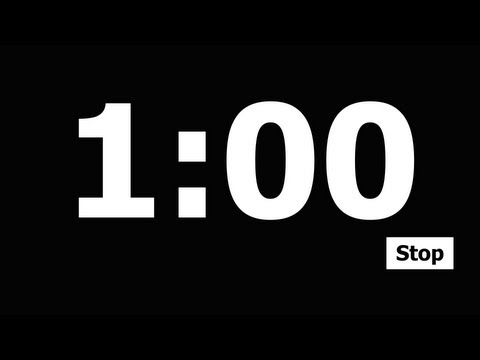 Snatch the Sound
Adding Syllables
Rhyme Time!
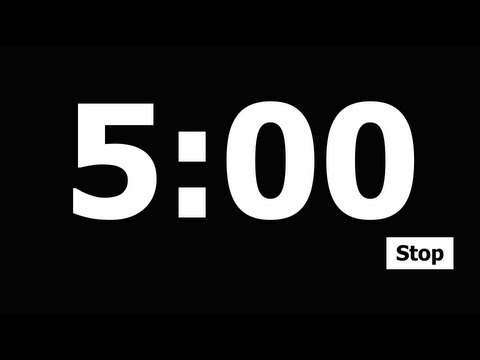 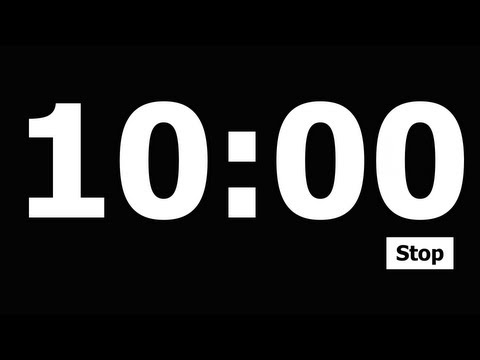 lay
   too
   pie
flock, knock, _
net, set, _
map, cap, _
round, found, _
play + ing
read + ing
count + ing
see + ing
help + ing
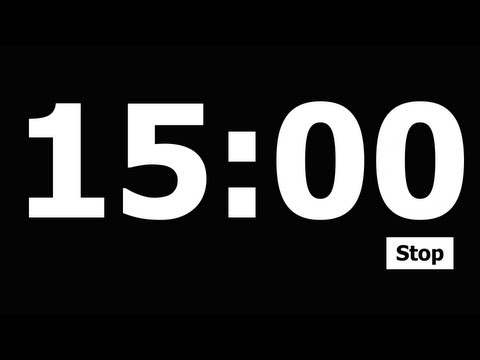 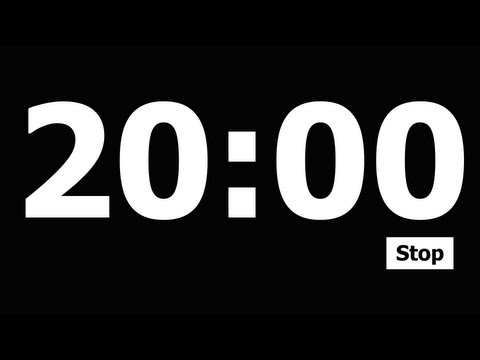 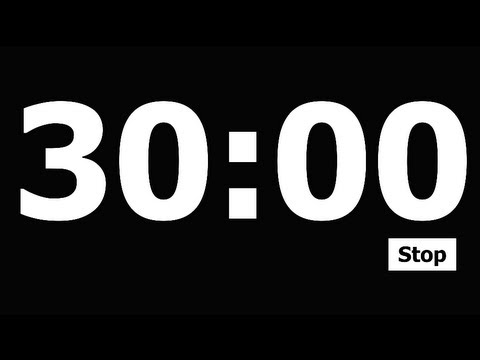 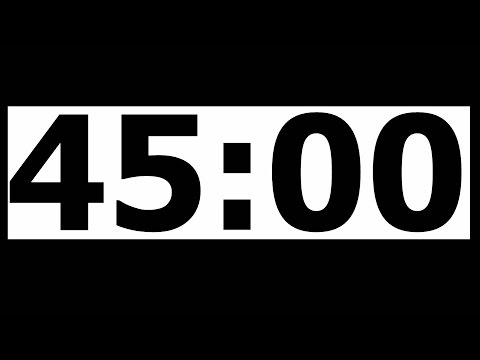 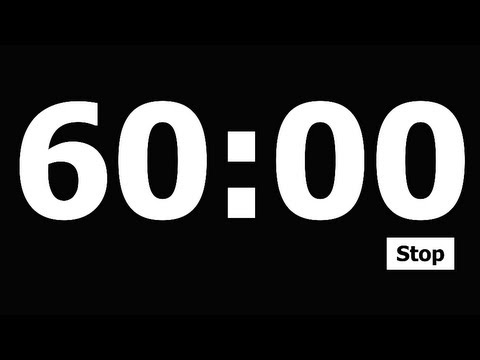 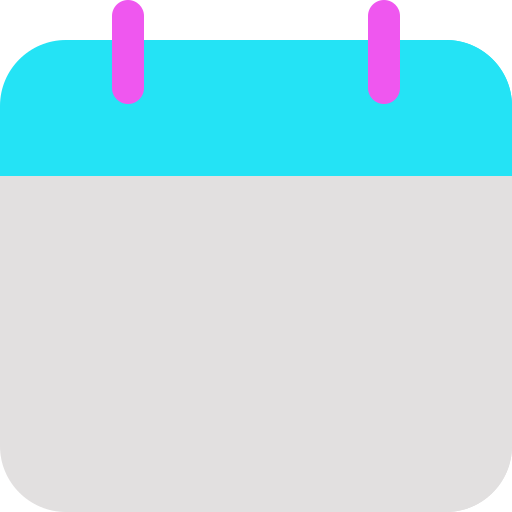 Add a timer
Today’s Lesson
Let’s Learn to Read!
TN Sounds First Vol. 2
Week 19
Day 3
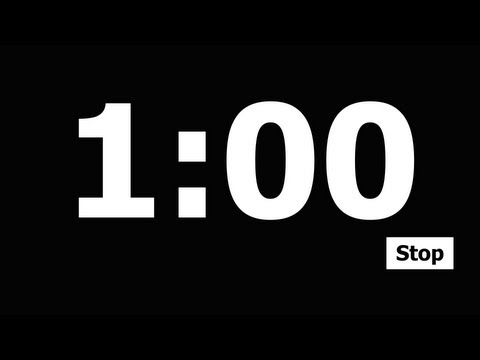 Snatch the Sound
Medial Sound
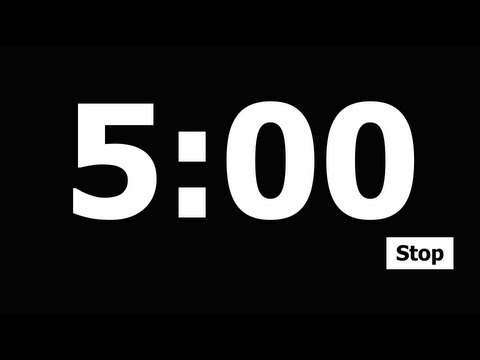 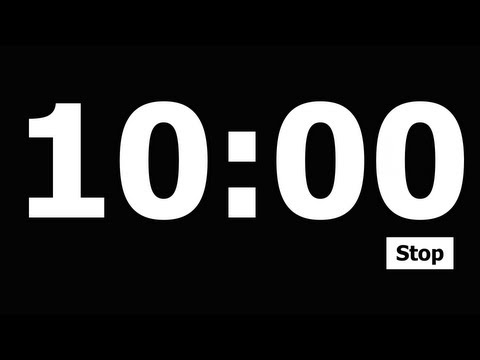 lay
   too
   pie
run, mud 
duck, sock
mad, box

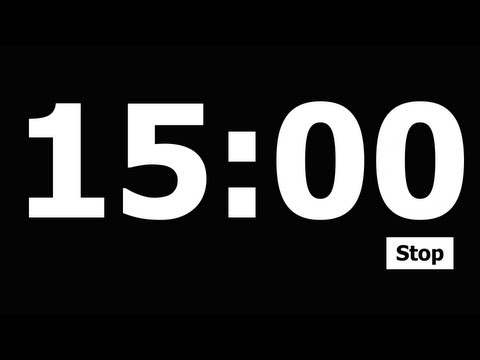 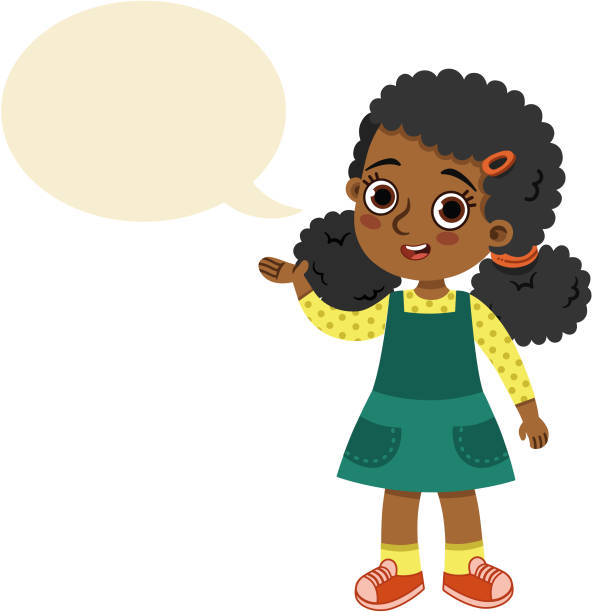 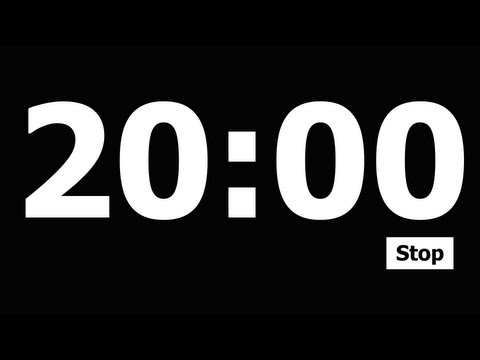 
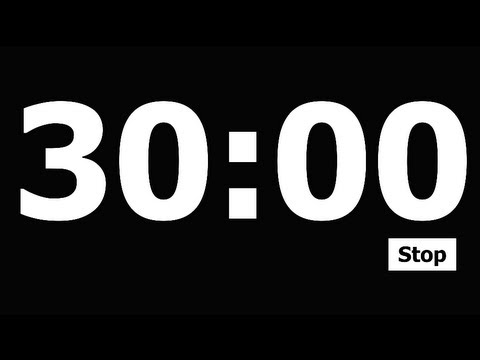 
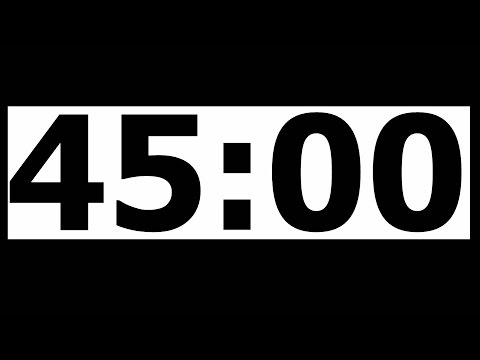 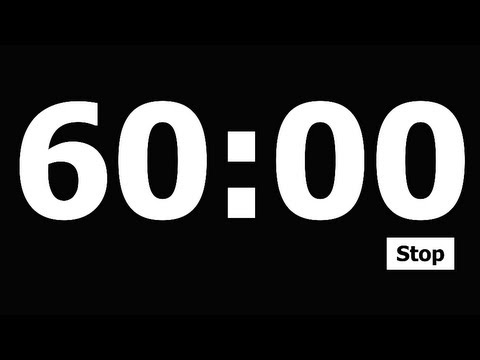 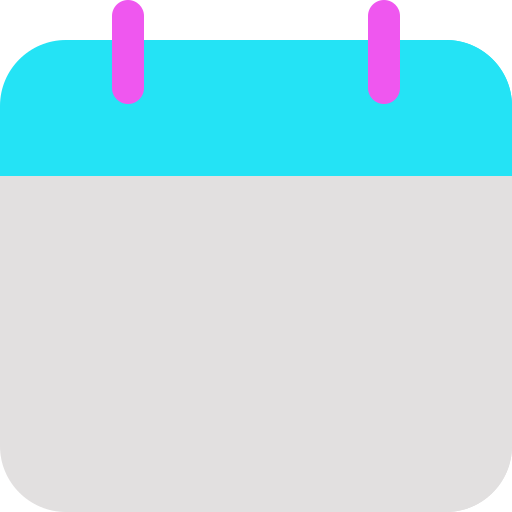 Add a timer
Let’s Learn to Read!
Today’s Lesson
TN Sounds First Vol. 2
Week 19
Day 3
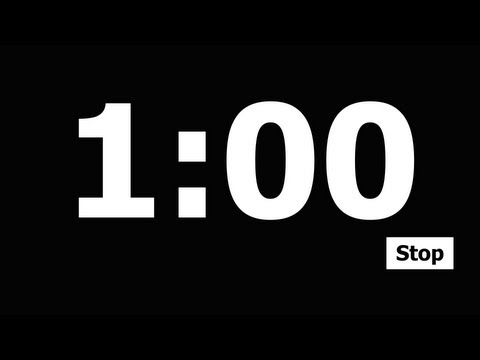 Silly Sentence
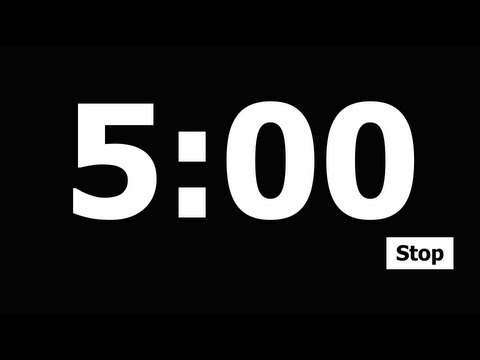 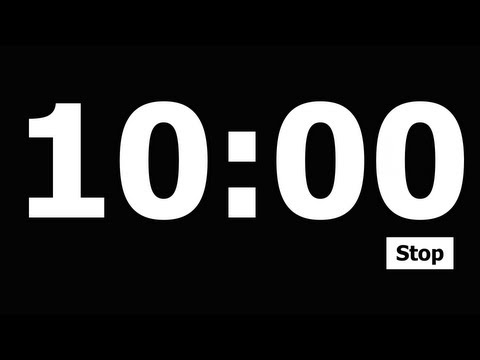 Zebras, zigged, zagged, and zoomed.
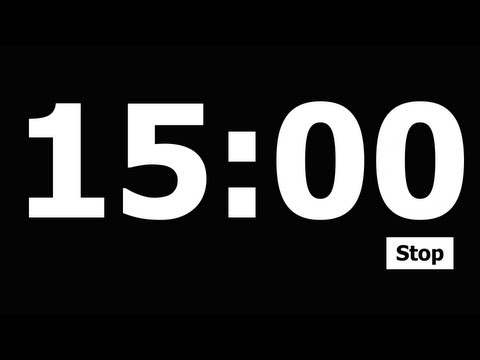 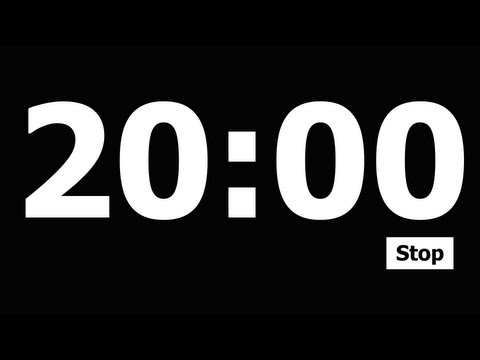 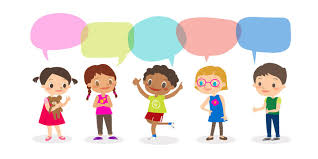 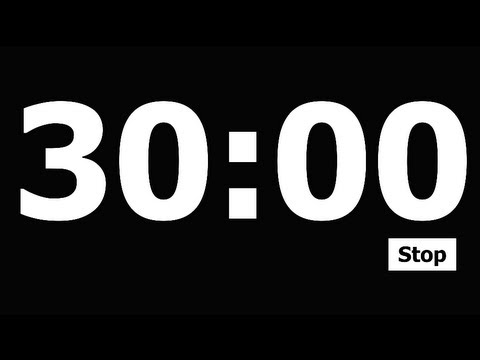 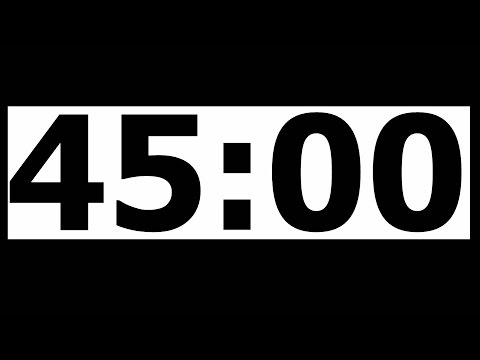 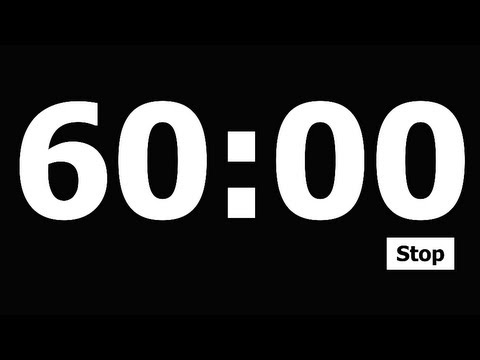 TODAY IS:
Add a timer
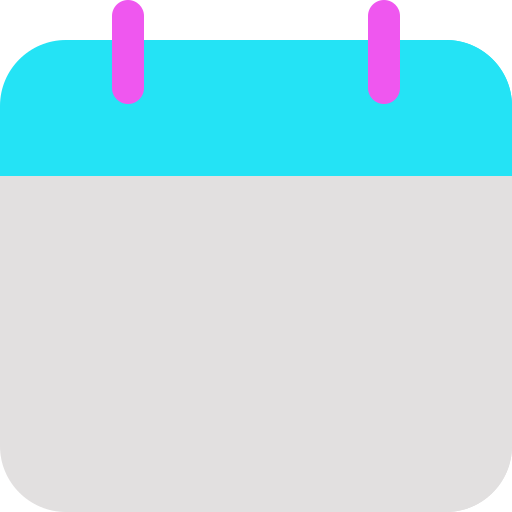 Focus Board
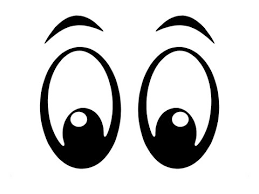 Thursday
February 13, 2024
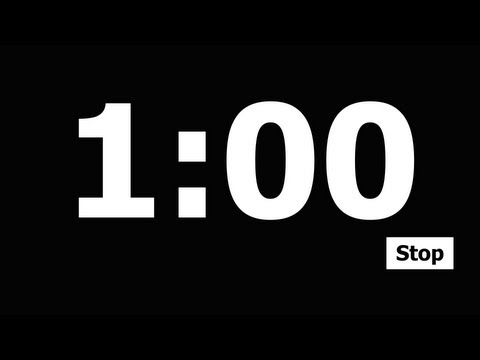 Color and Shape




gray
hexagon
Letter Bundle
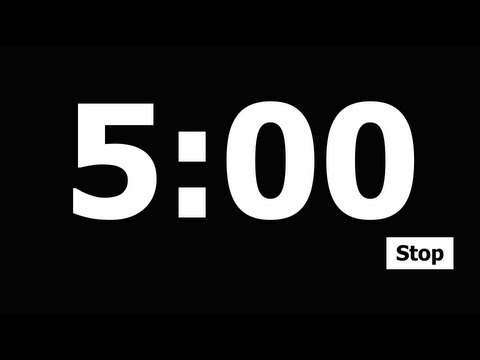 Number
10
ten
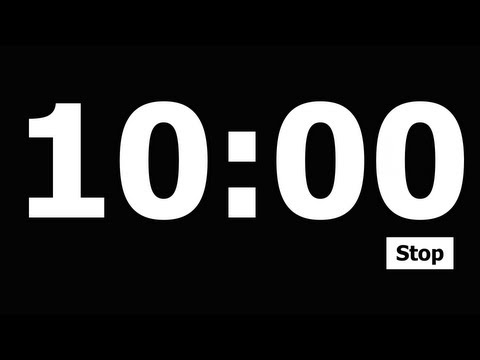 Bb
Ff
Dd
Gg
Aa
Sight Words:
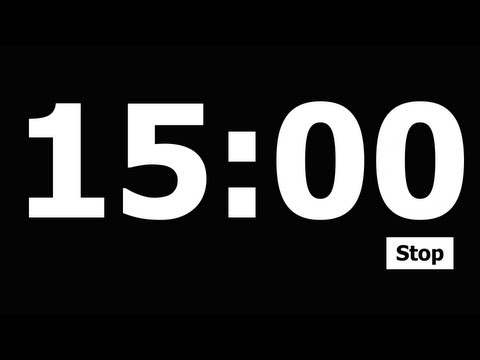 when
your
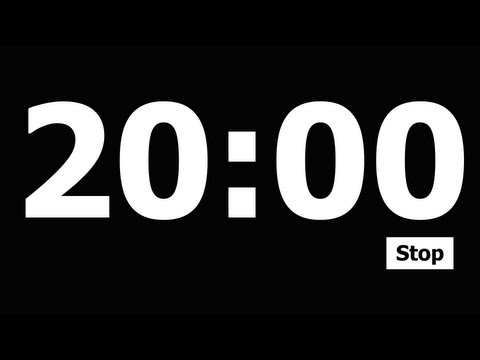 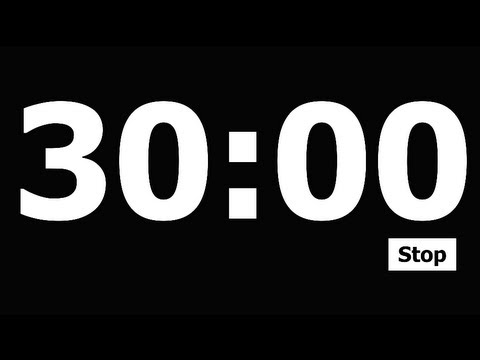 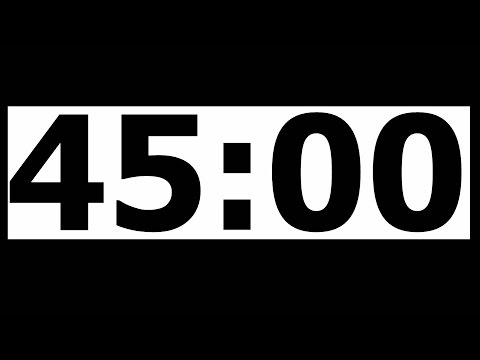 Daily 
Affirmation
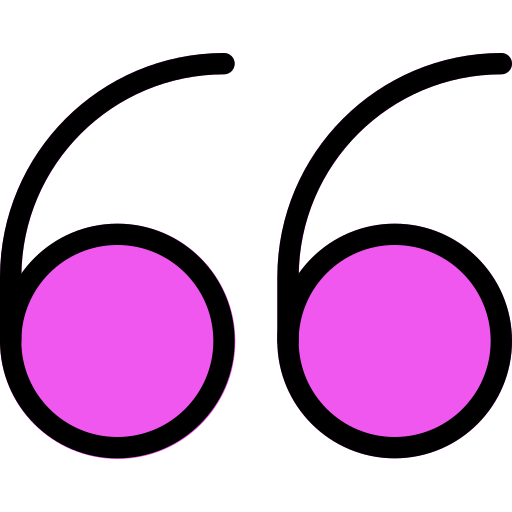 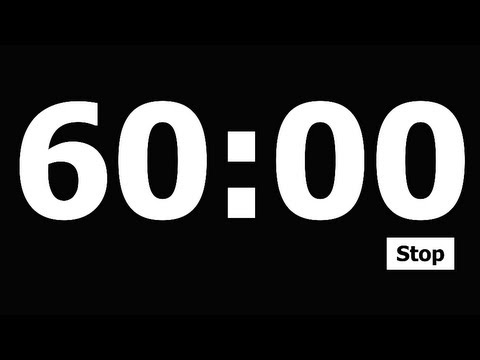 “I am wonderfully created!”
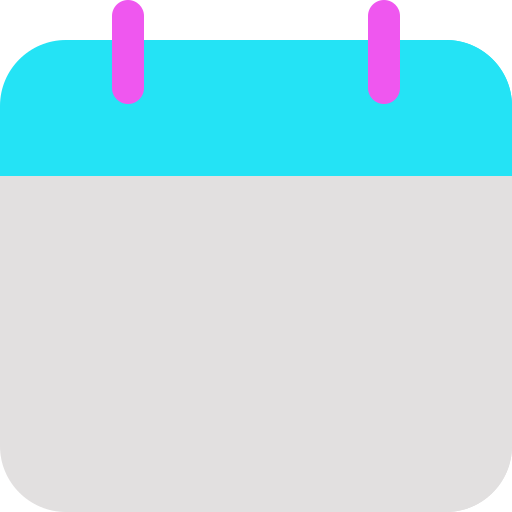 Today’s Lesson
Add a timer
TN Sounds First Vol. 2
Week 19
Day 4
Let’s Learn to Read!
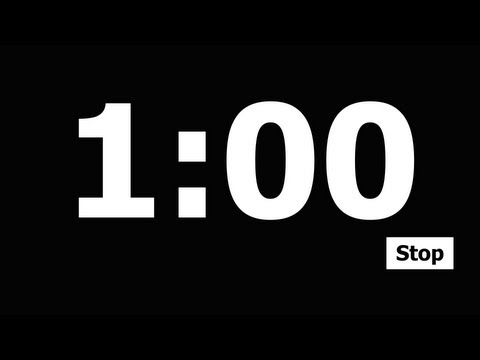 Adding Syllables
Snatch the Sound
Rhyme Time!
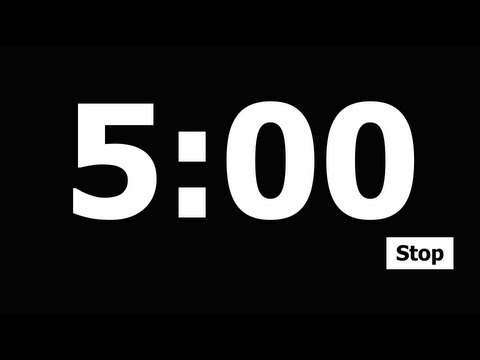 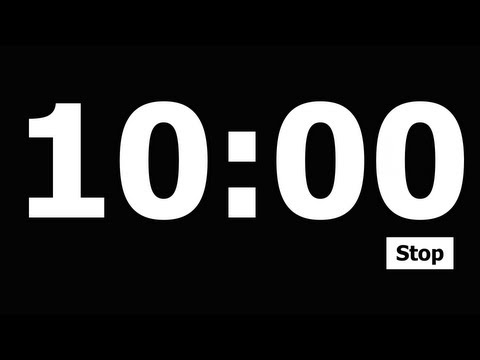 pick + ing
fish + ing
kick + ing
paint + ing
melt + ing
knee, we, _
drop, pop, _
bun, son, _
fine, line, _
so
    hi
    way
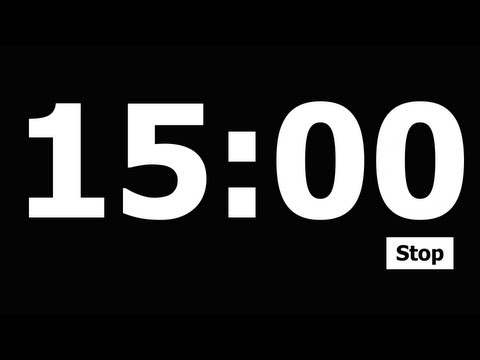 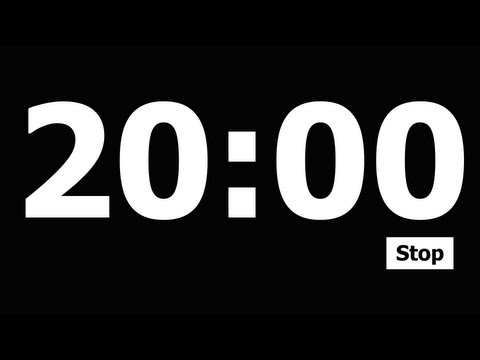 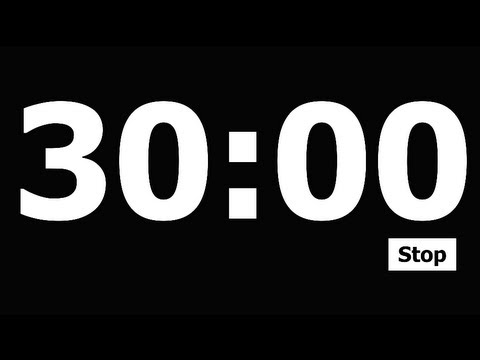 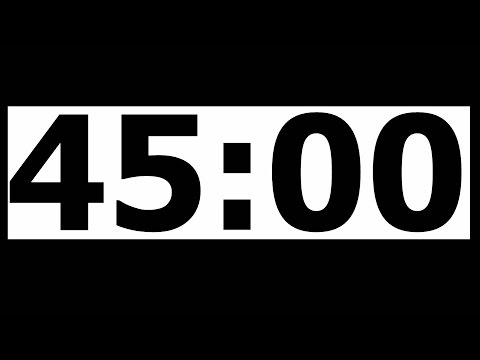 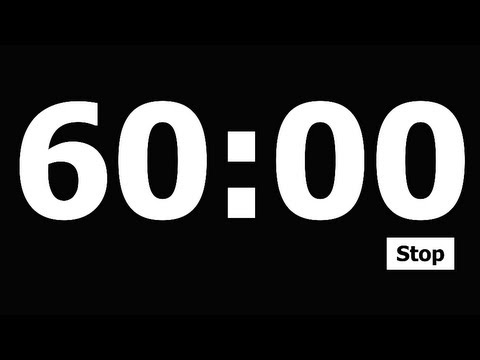 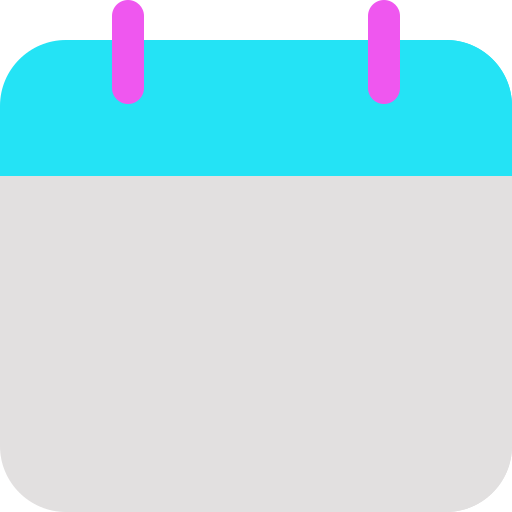 Add a timer
Today’s Lesson
Let’s Learn to Read!
TN Sounds First Vol. 2
Week 19
Day 4
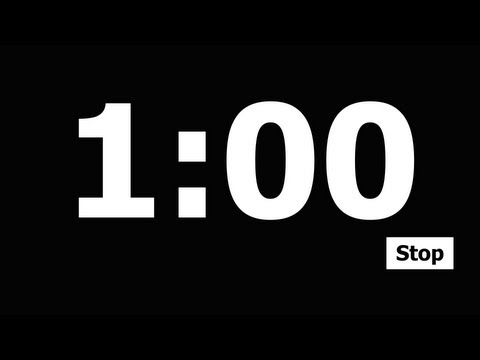 Snatch the Sound
Medial Sound
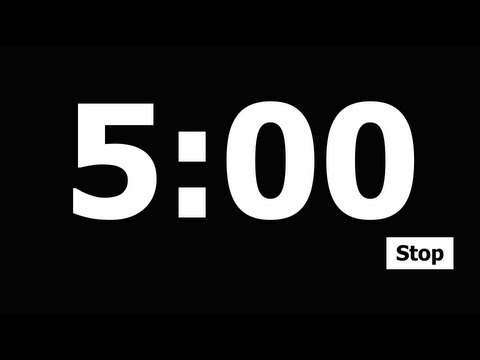 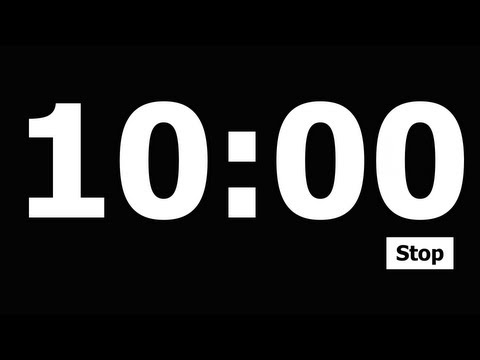 so
    hi
    way
hum, can 
jet, beg
fun, sud

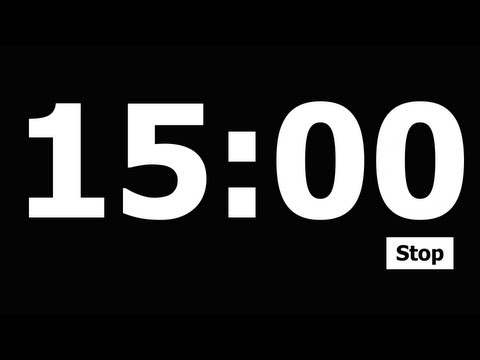 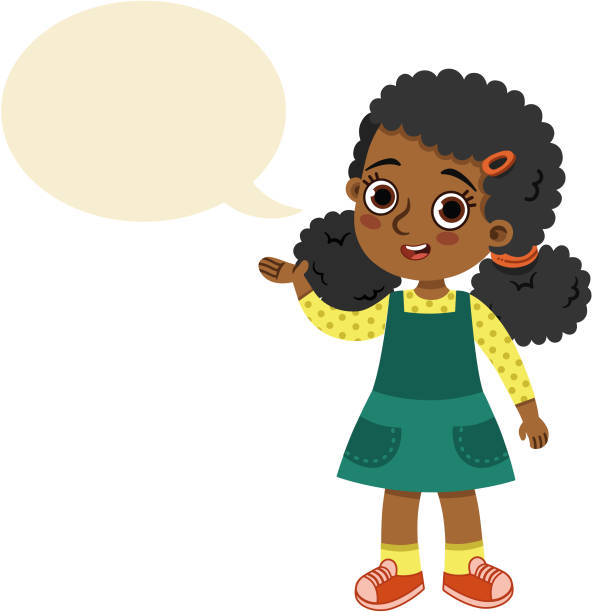 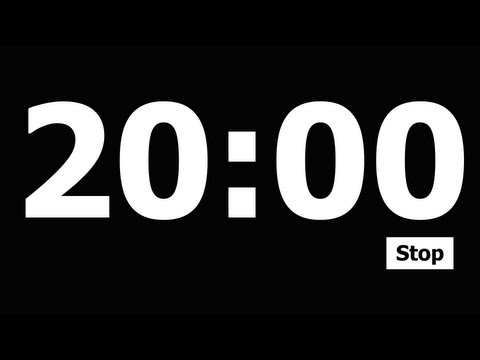 
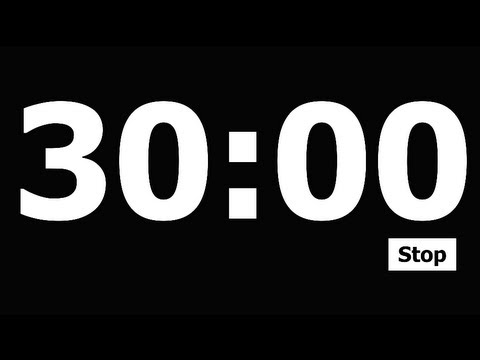 
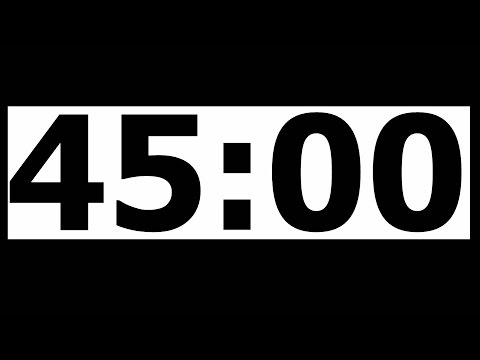 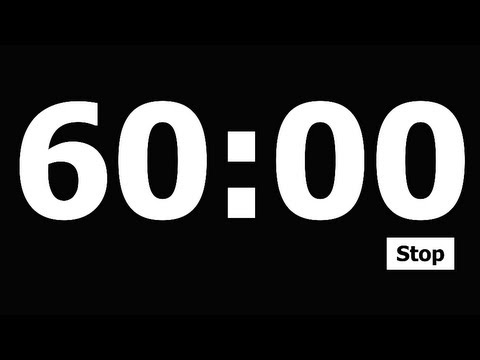 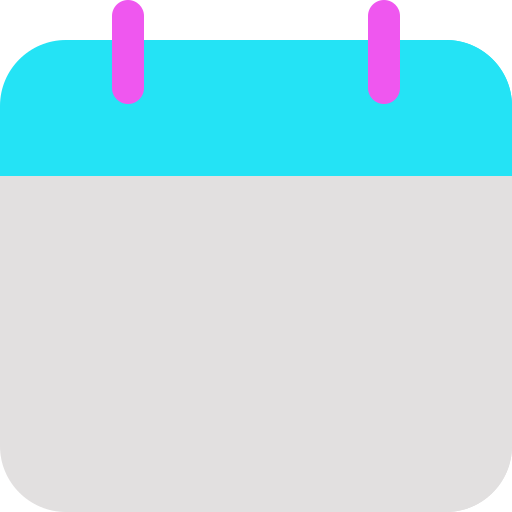 Add a timer
Let’s Learn to Read!
Today’s Lesson
TN Sounds First Vol. 2
Week 19
Day 4
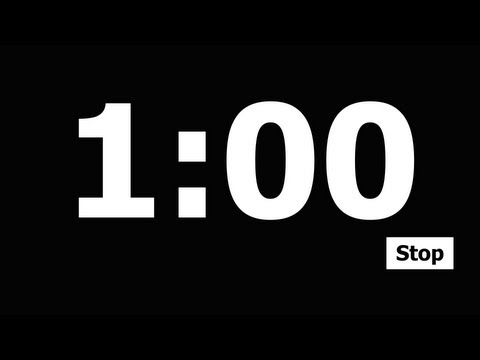 Silly Sentence
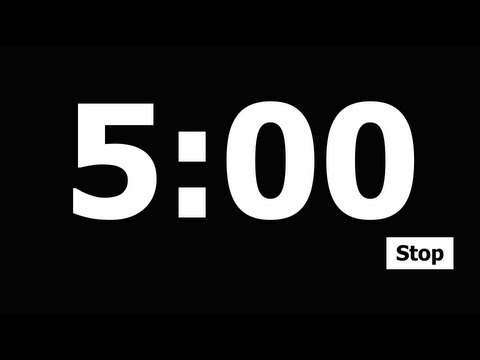 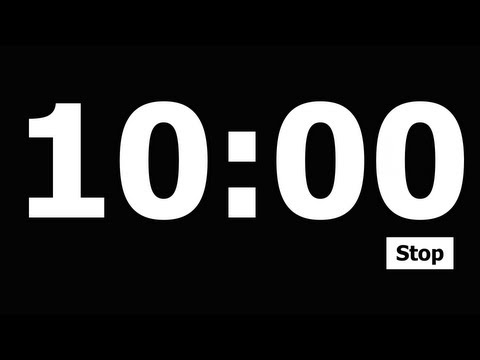 Four furious friends furiously flew away.
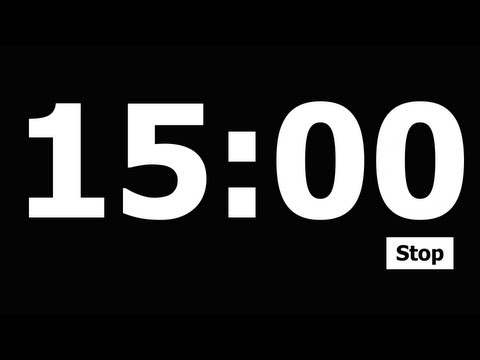 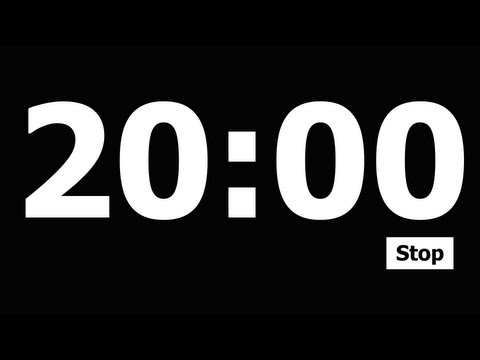 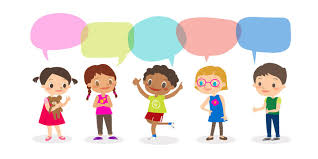 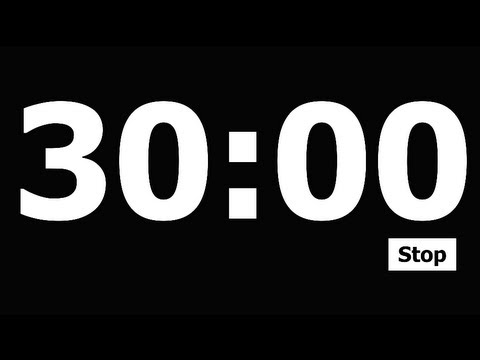 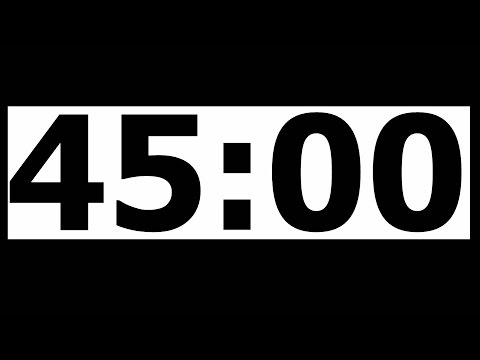 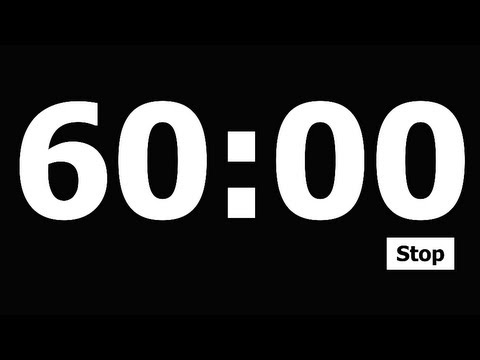 TODAY IS:
Add a timer
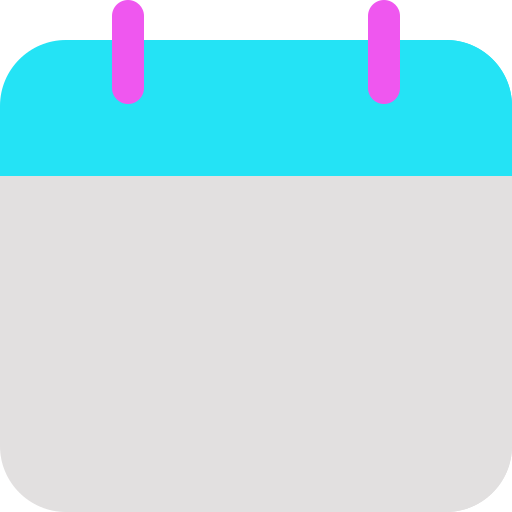 Focus Board
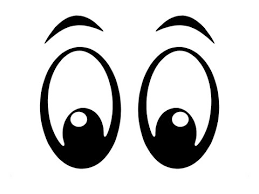 Friday
February 14, 2024
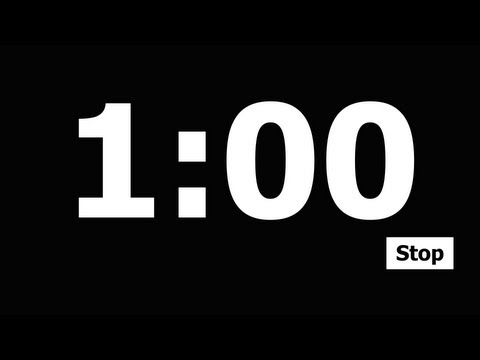 Color and Shape




gray
hexagon
Letter Bundle
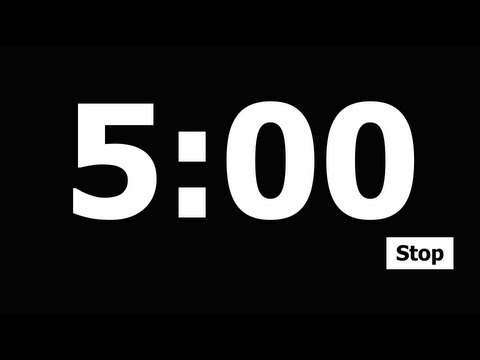 Number
10
ten
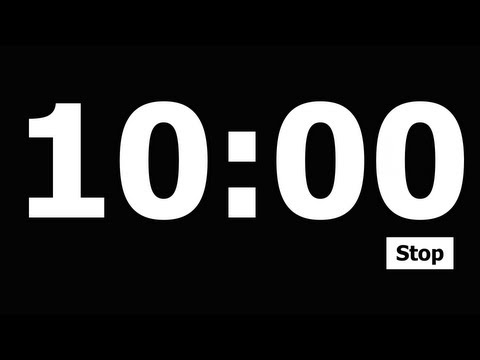 Bb
Ff
Dd
Gg
Aa
Sight Words:
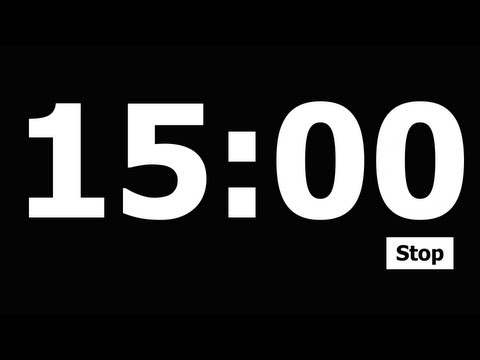 when
your
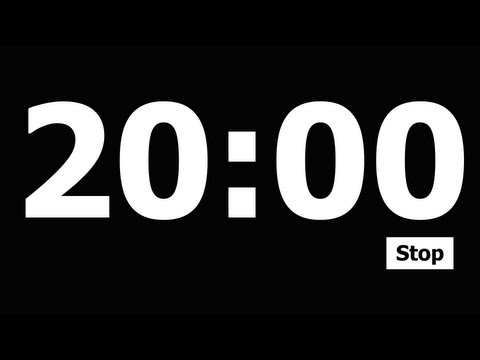 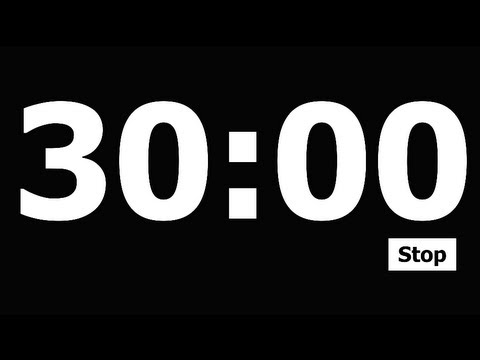 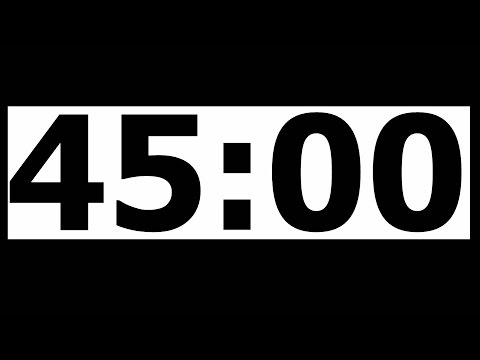 Daily 
Affirmation
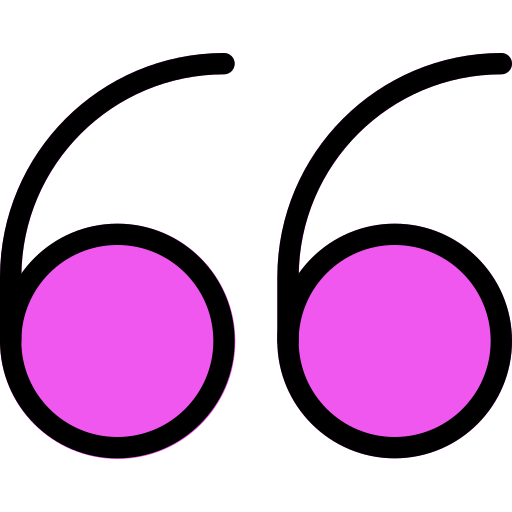 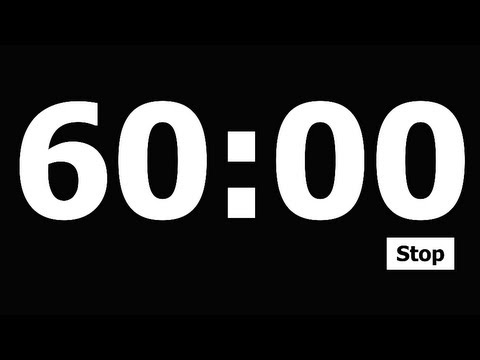 “I am wonderfully created!”
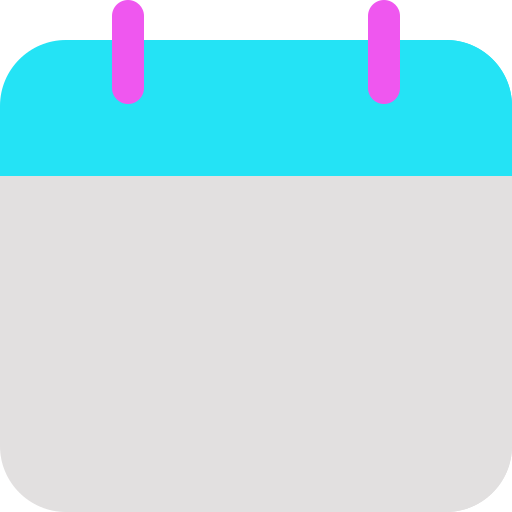 Add a timer
Today’s Lesson
Let’s Learn to Read!
TN Sounds First Vol. 2
Week 19
Day 5
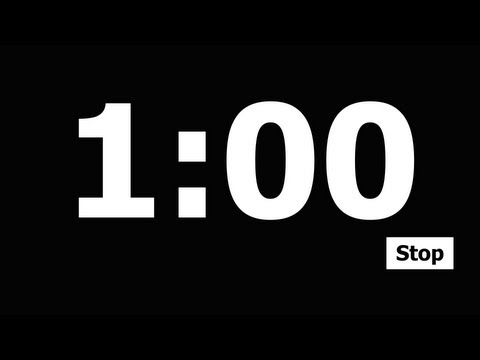 Rhyme Time!
Adding Syllables
Snatch the Sound
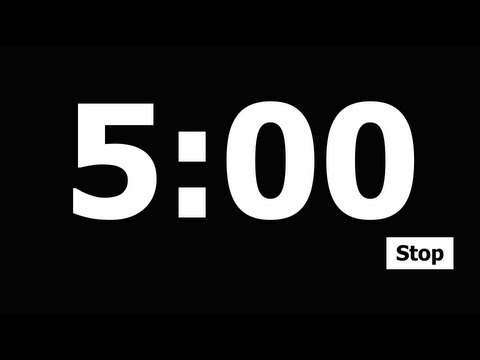 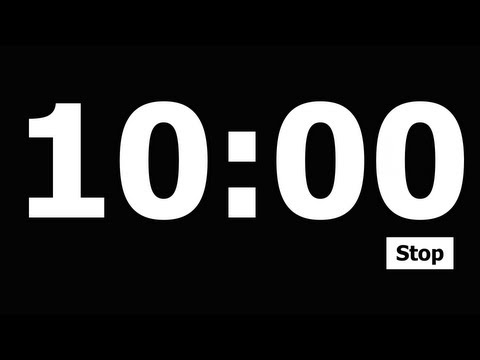 rain + ing
storm + ing
snow + ing
freeze + ing
hail + ing
grid, bid, _
eat, wheat, _
tool, pool, _
when, then, _
be
    mow
    see
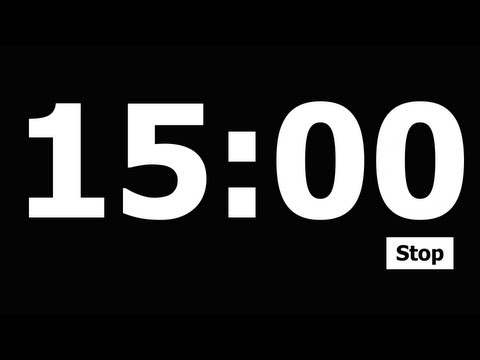 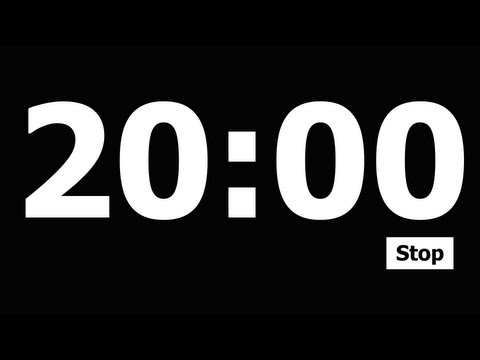 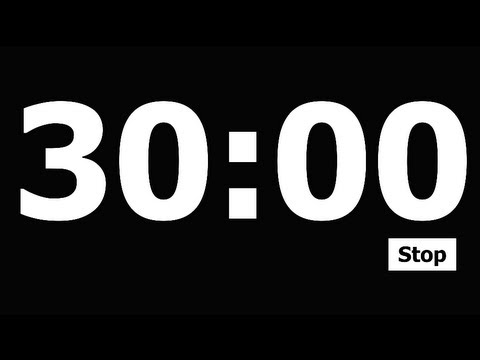 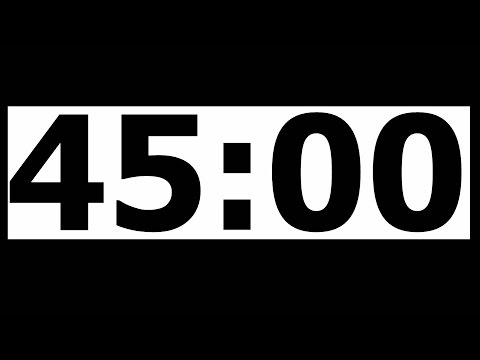 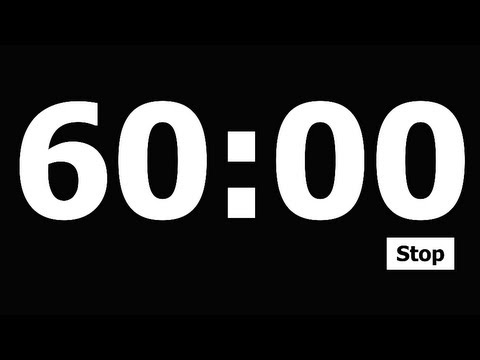 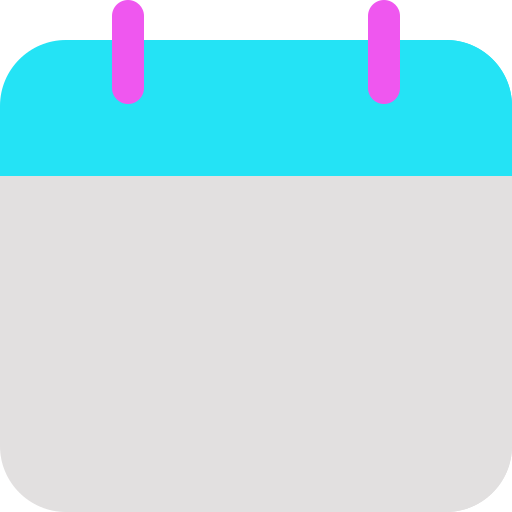 Add a timer
Today’s Lesson
Let’s Learn to Read!
TN Sounds First Vol. 2
Week 19
Day 5
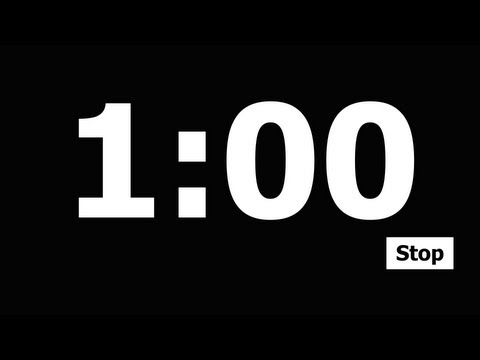 Snatch the Sound
Medial Sound
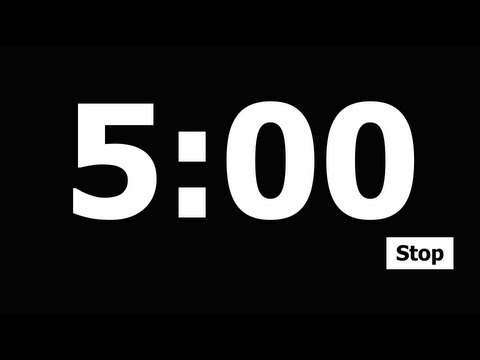 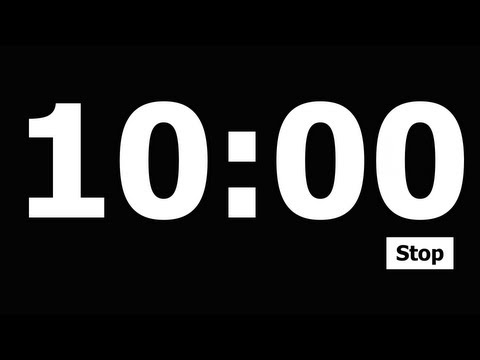 be
    mow
    see
clap, well 
him, big
pot, fog

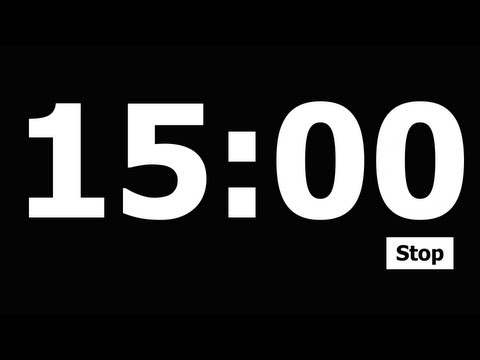 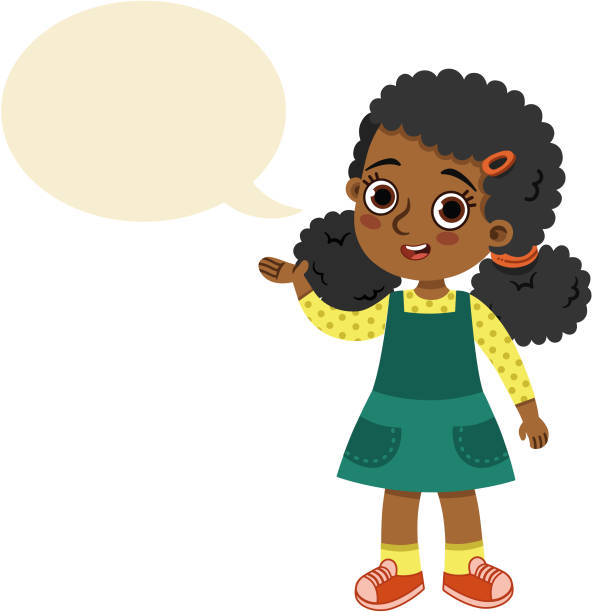 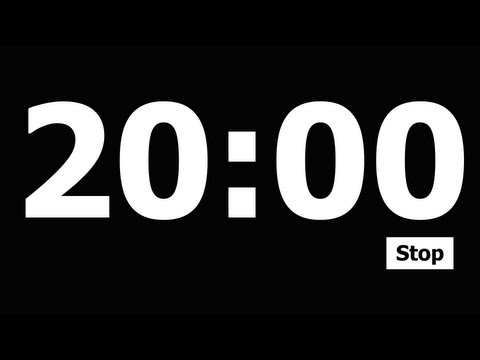 
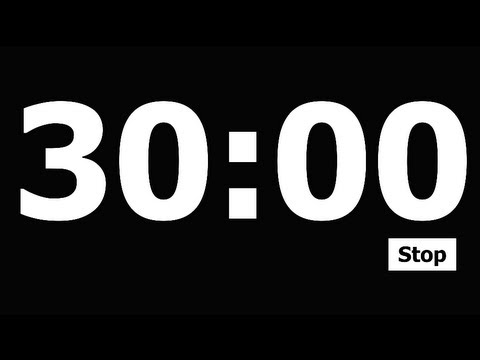 
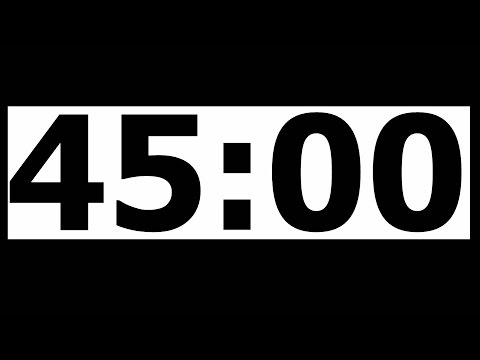 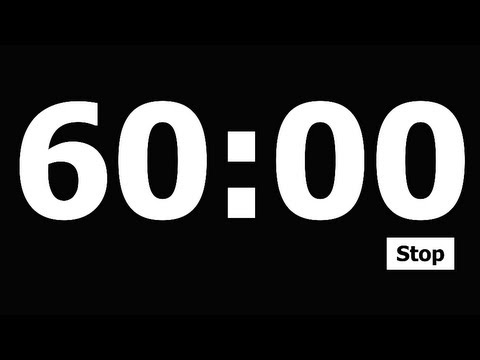 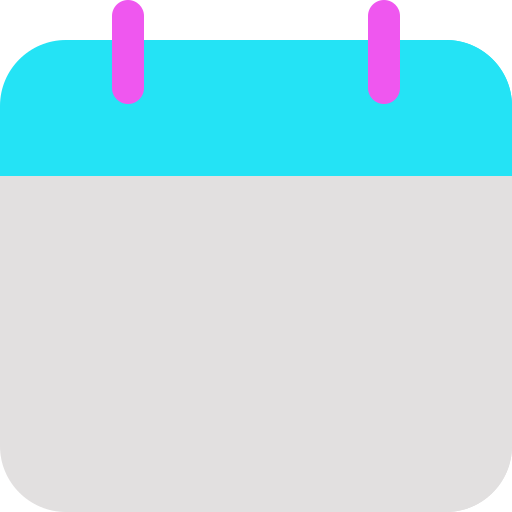 Add a timer
Let’s Learn to Read!
Today’s Lesson
TN Sounds First Vol. 2
Week 19
Day 5
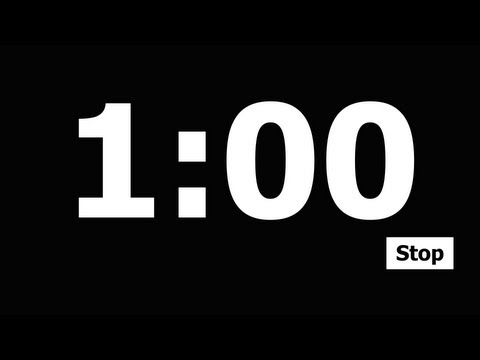 Silly Sentence
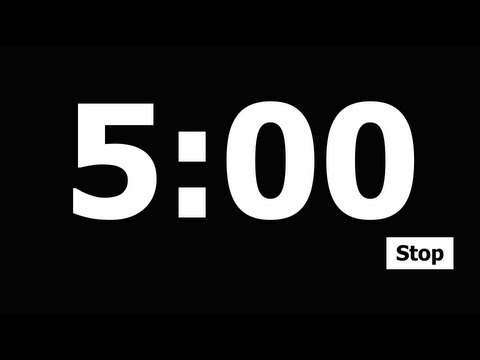 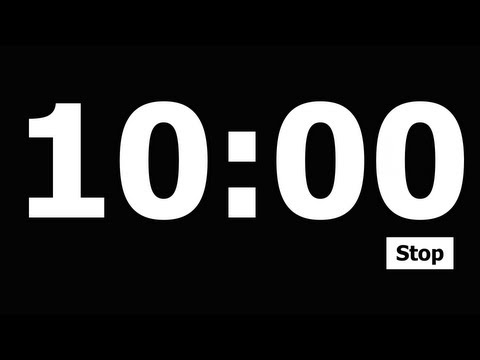 Frieda fries fresh fish on Fridays.
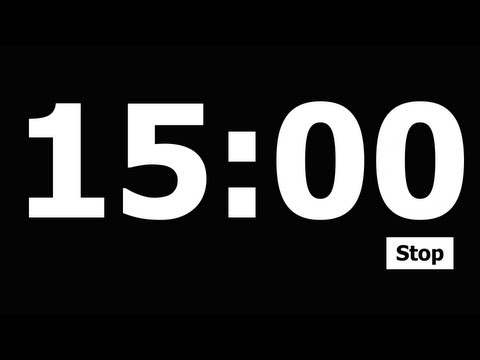 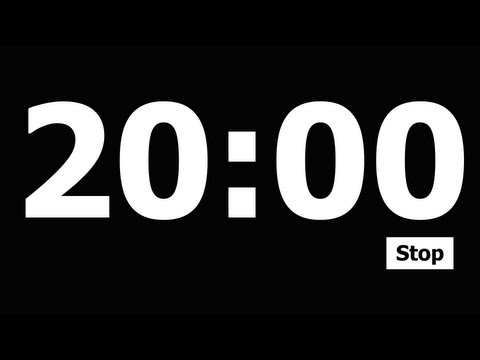 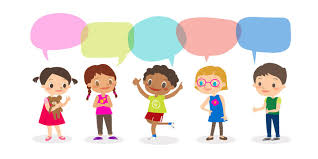 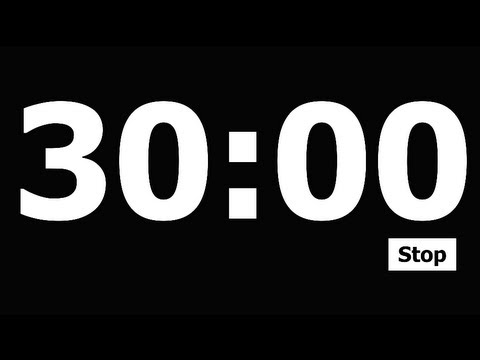 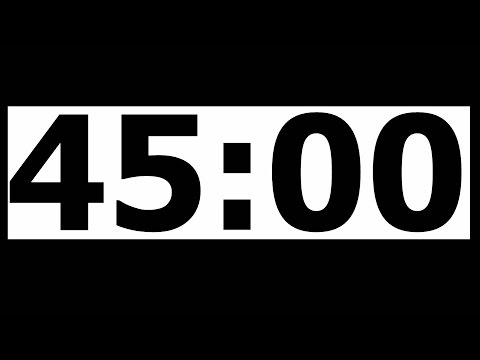 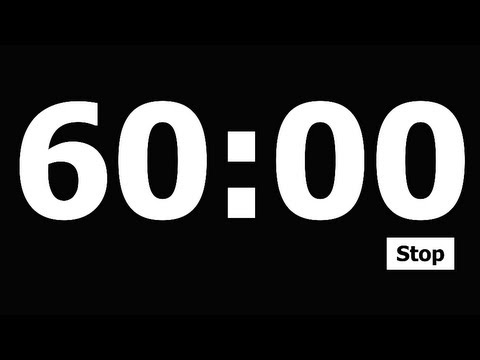